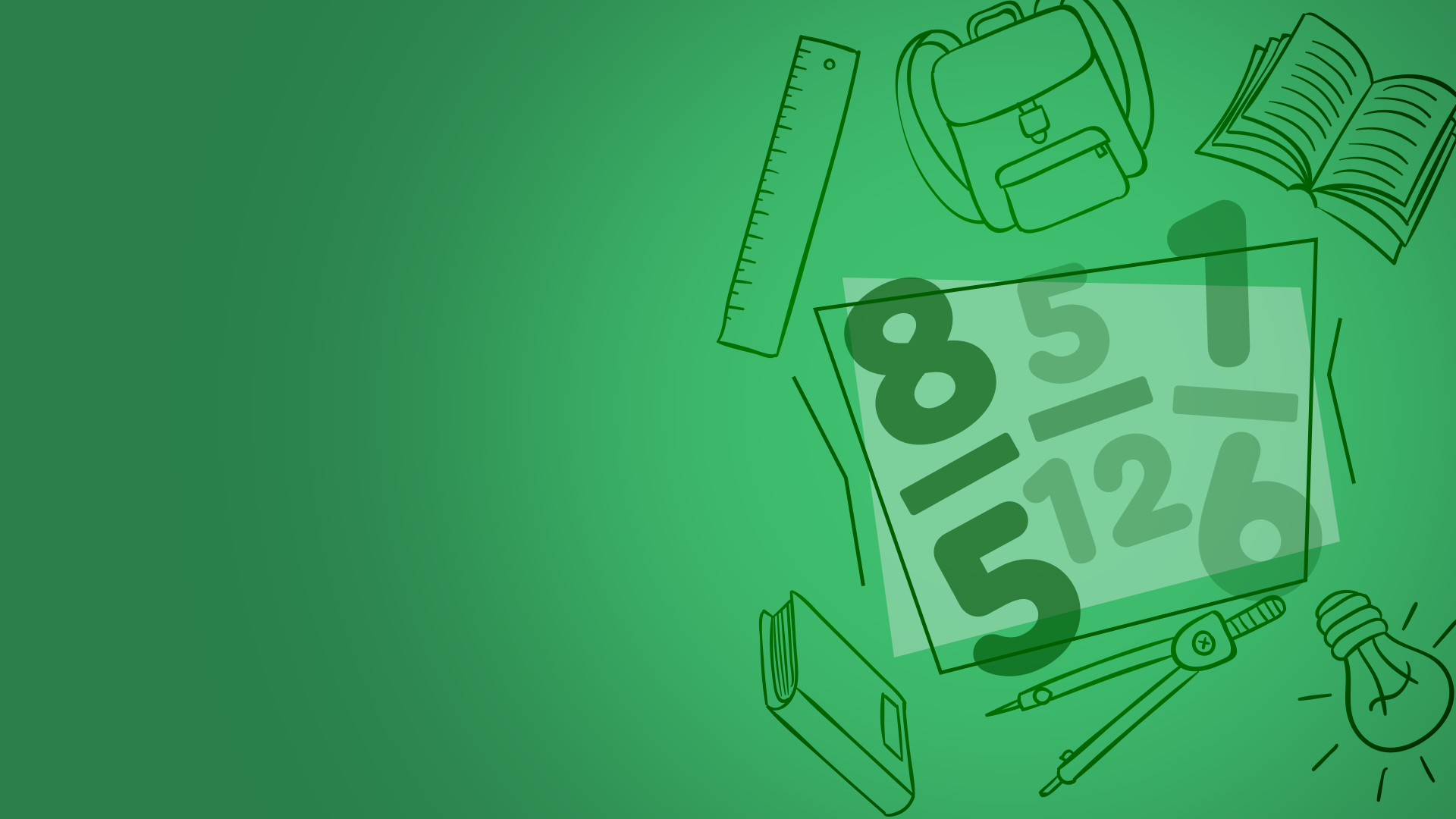 Понятие обыкновенной дроби
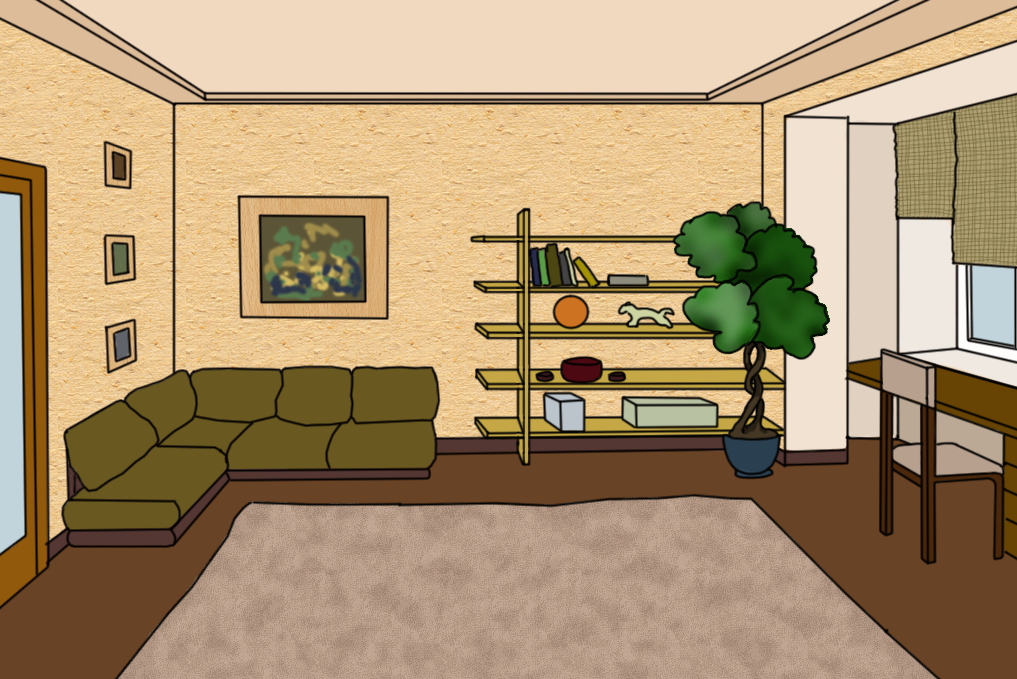 Саша, сходи, пожалуйста, в магазин. Вот список того, что надо купить.
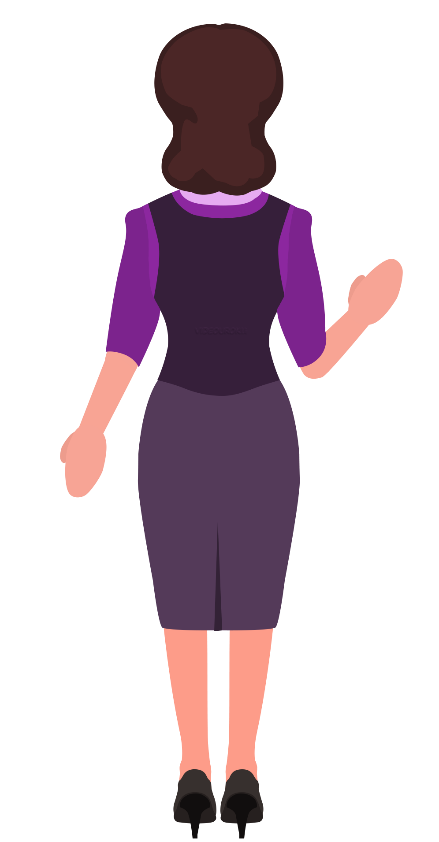 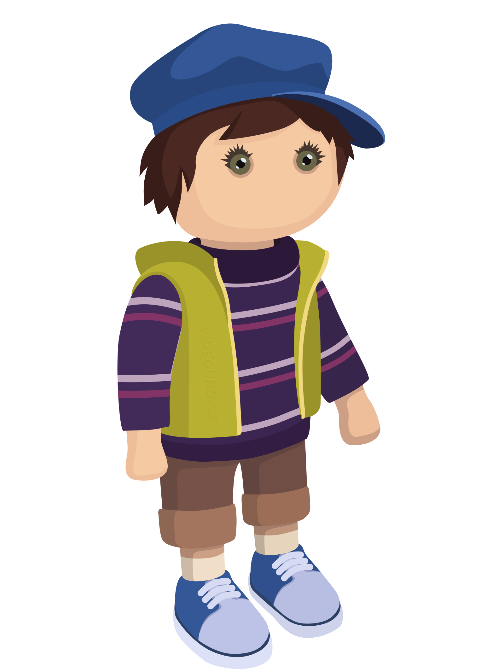 [Speaker Notes: Текстовые стили, формулы и разделители.]
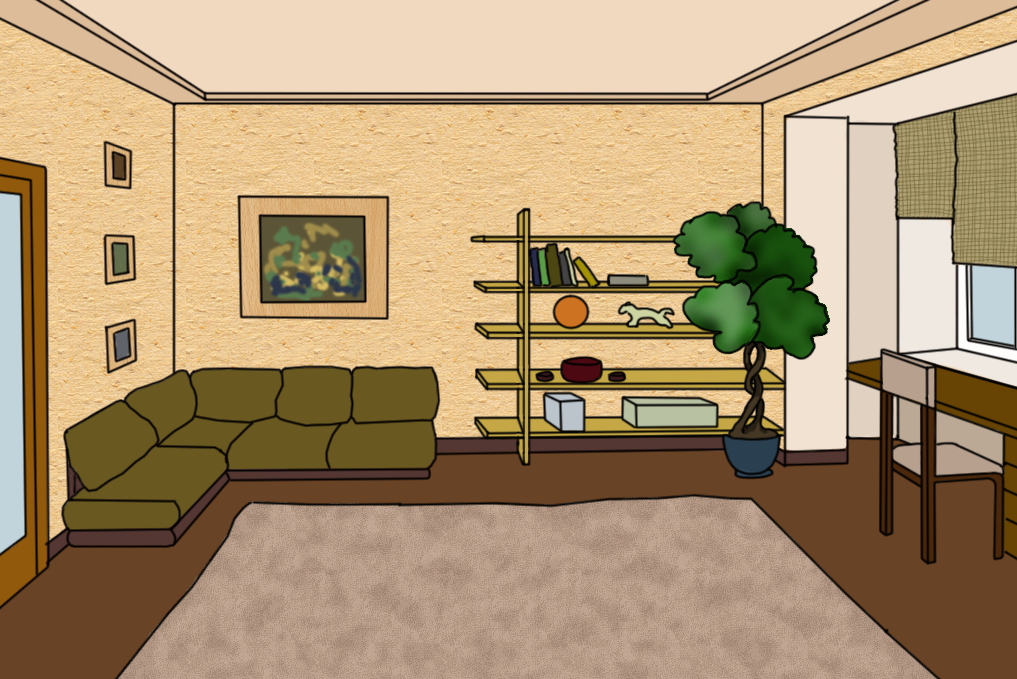 А четвертинка – это сколько? 
А пол палки колбасы – это сколько?
Список продуктов:

1 десяток яиц.

1 бутылка молока.

Четвертинка хлеба.

Пол палки колбасы.
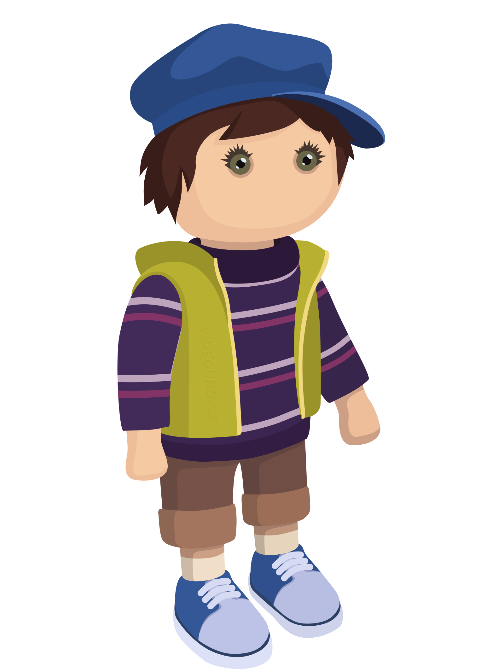 [Speaker Notes: Текстовые стили, формулы и разделители.]
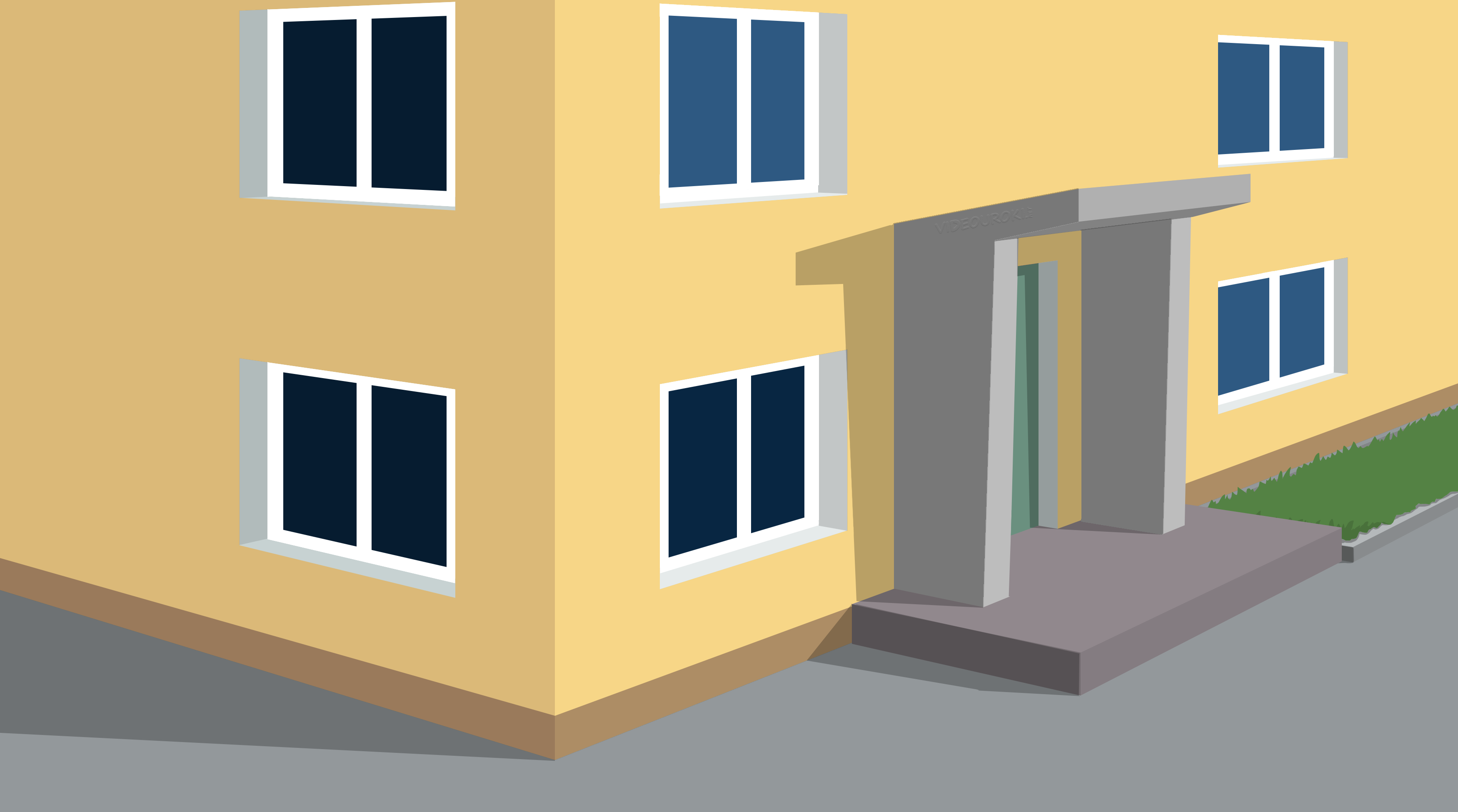 Привет!
Нет, пока не знаю, но ты меня заинтересовал.
Паша, привет! 
Вот скажи – ты знаешь, что такое четвертинка хлеба и пол палки колбасы?
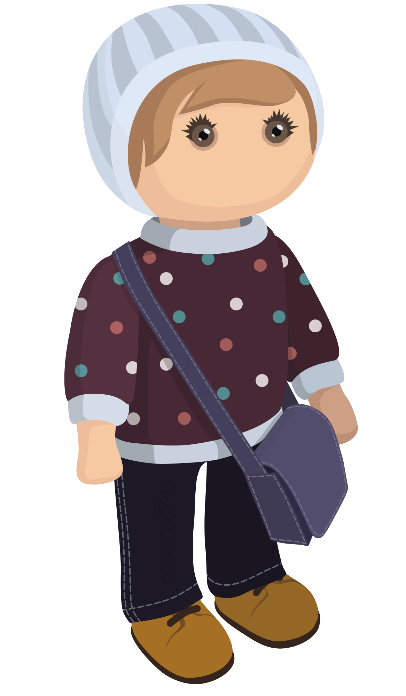 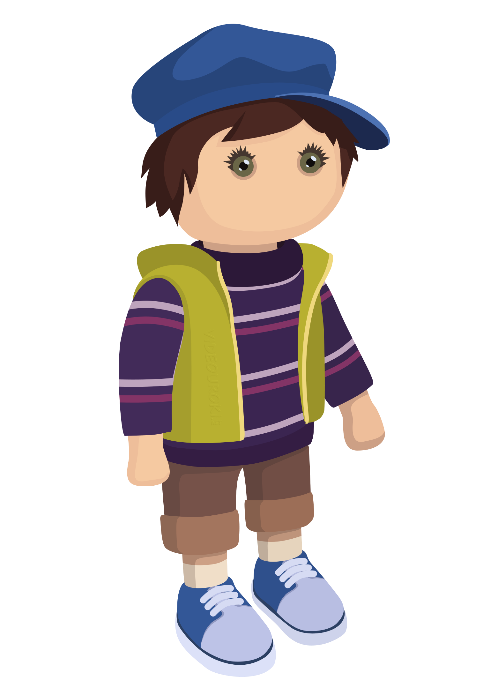 [Speaker Notes: Текстовые стили, формулы и разделители.]
Список продуктов:

1 десяток яиц.

1 бутылка молока.

Четвертинка хлеба.

Пол палки колбасы.
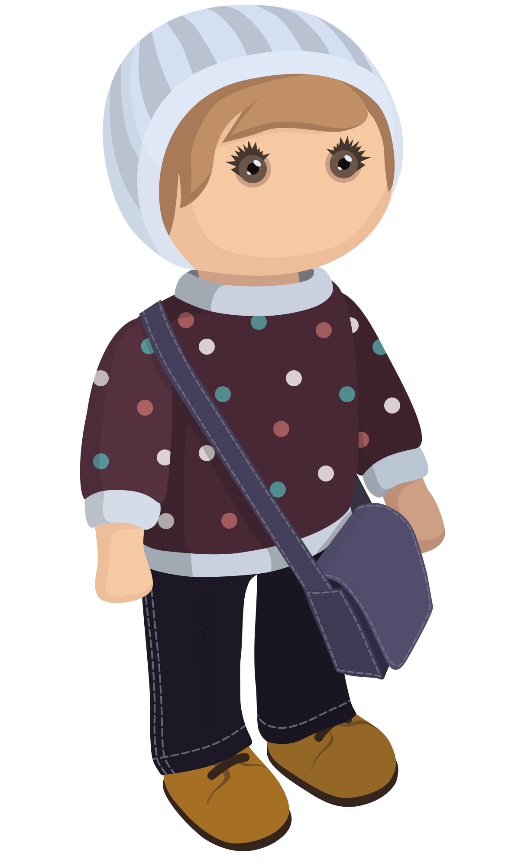 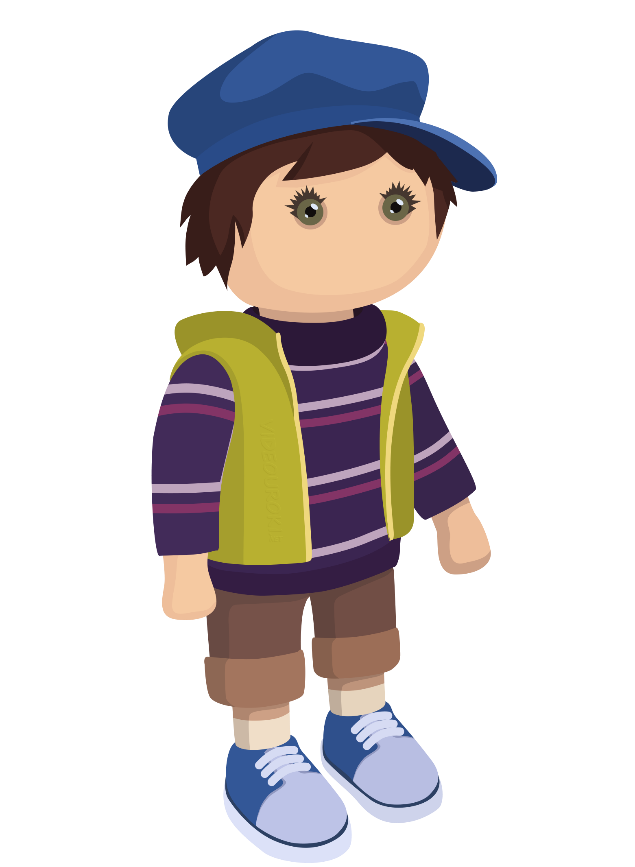 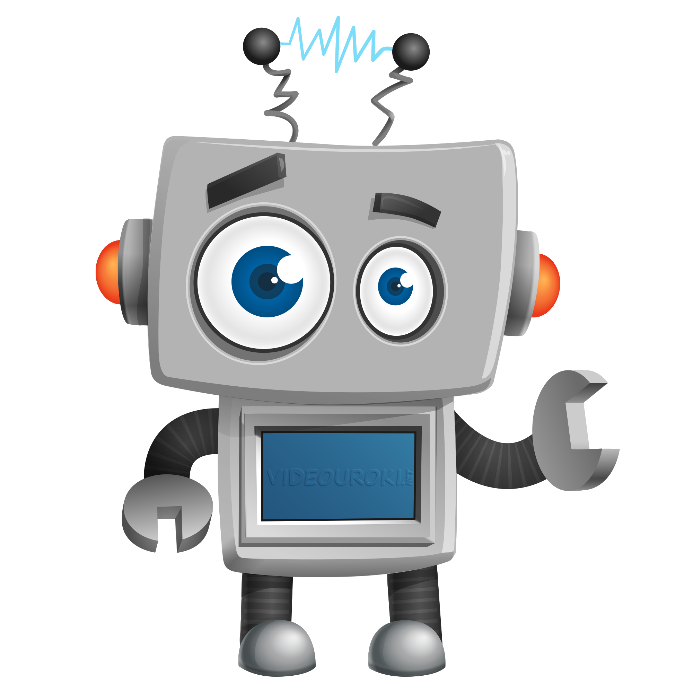 [Speaker Notes: Текстовые стили, формулы и разделители.]
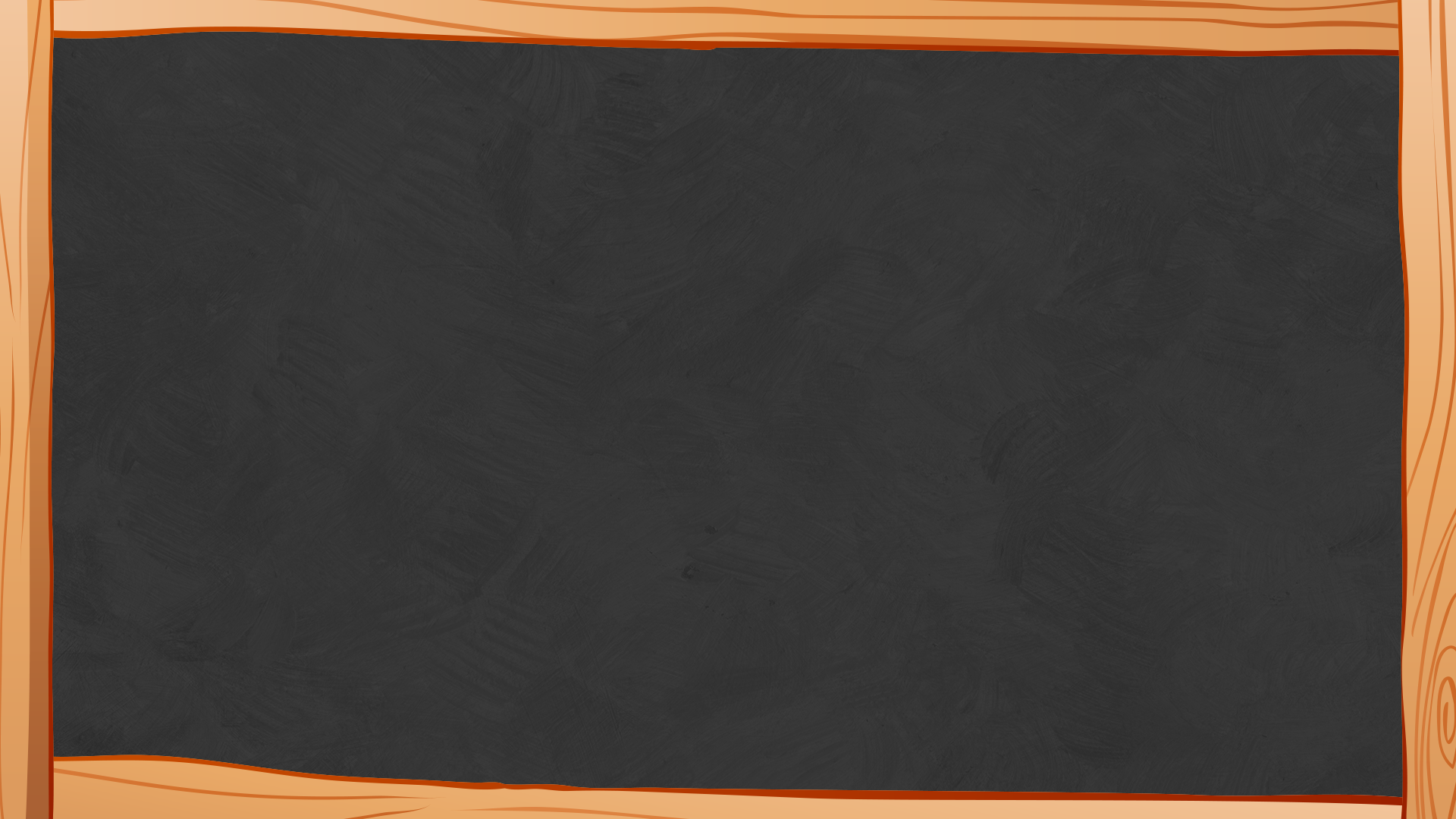 Устный счёт
:
=
:
=
=
=
=
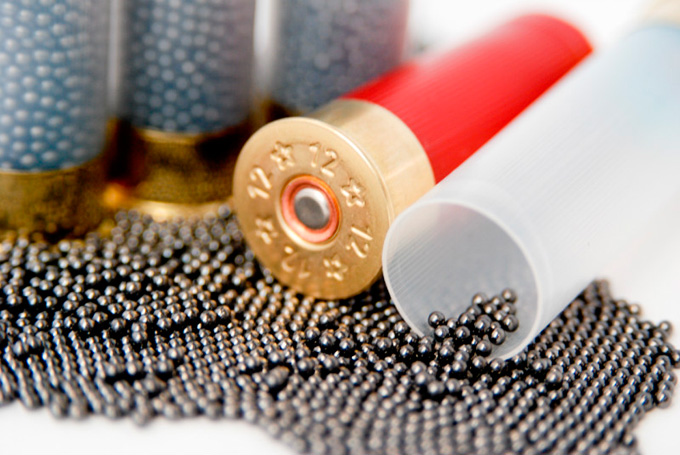 [Speaker Notes: Справа можно персонажа добавить. Если его не будет (например текста дофига), текстовый блок размещается в центре.]
А я слышал, как про барабанщика говорили, что он выбивает красивую дробь
А причём здесь четвертинка хлеба и пол палки колбасы?
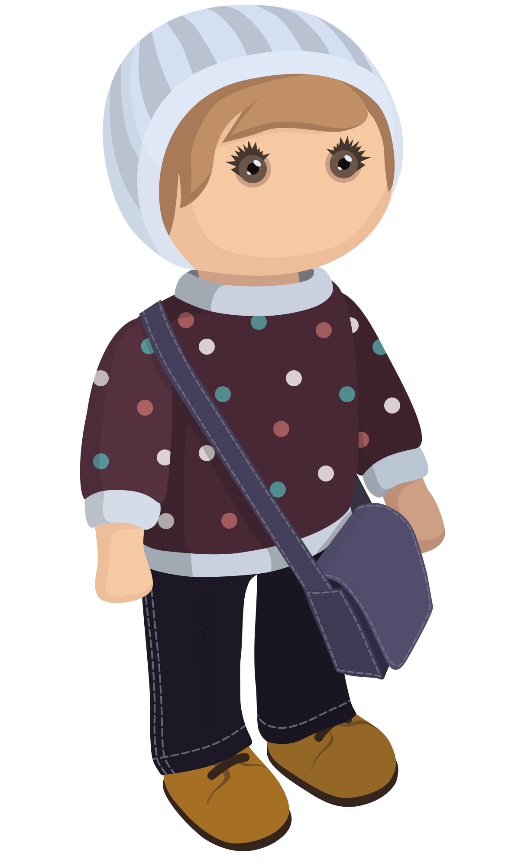 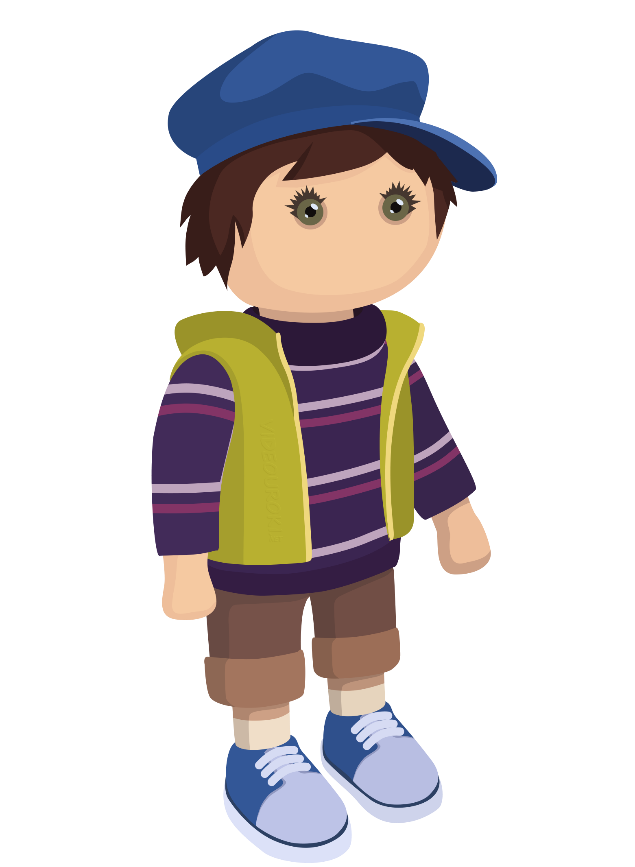 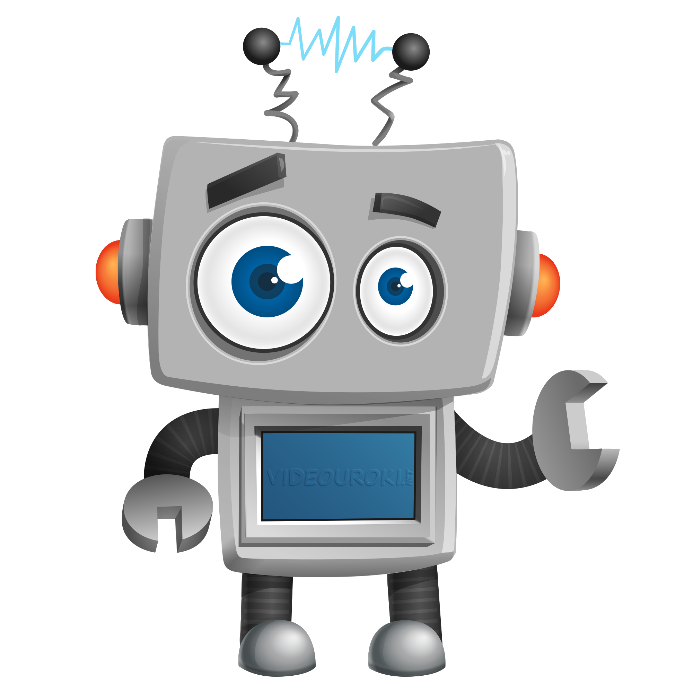 [Speaker Notes: Текстовые стили, формулы и разделители.]
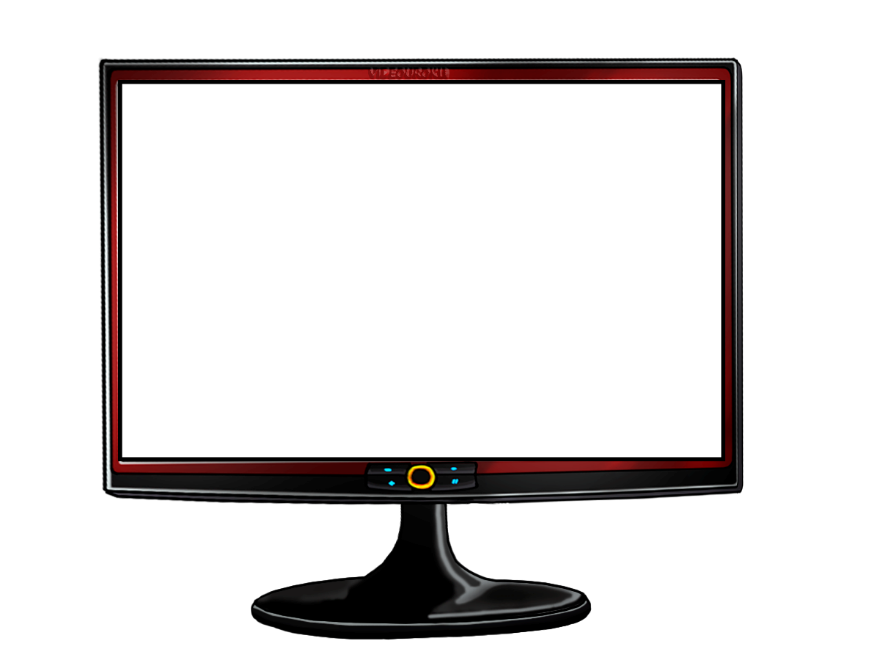 Вы оба правы, у слова дробь много значений. 
И кроме тех, о которых вы сказали, есть ещё одно, которое связано с математикой.
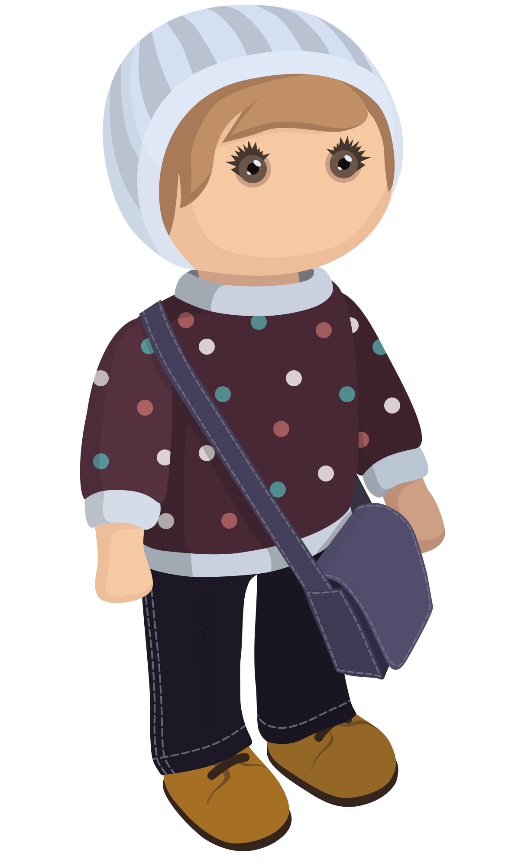 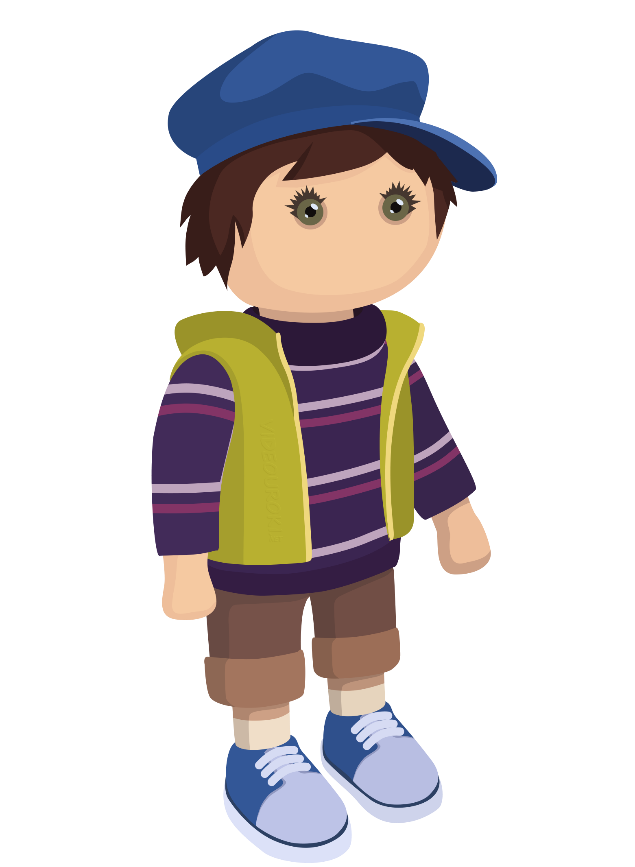 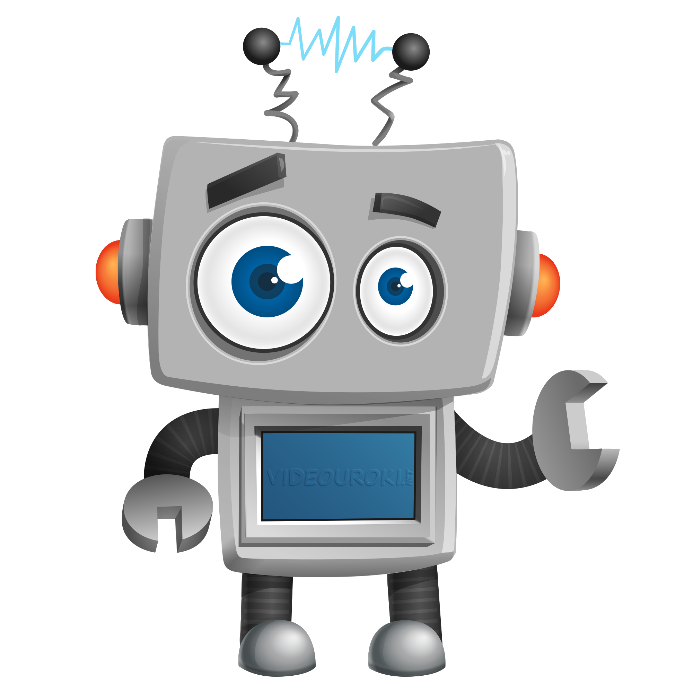 [Speaker Notes: Текстовые стили, формулы и разделители.]
Когда один предмет делят на несколько одинаковых частей, получаются 
дробные числа.
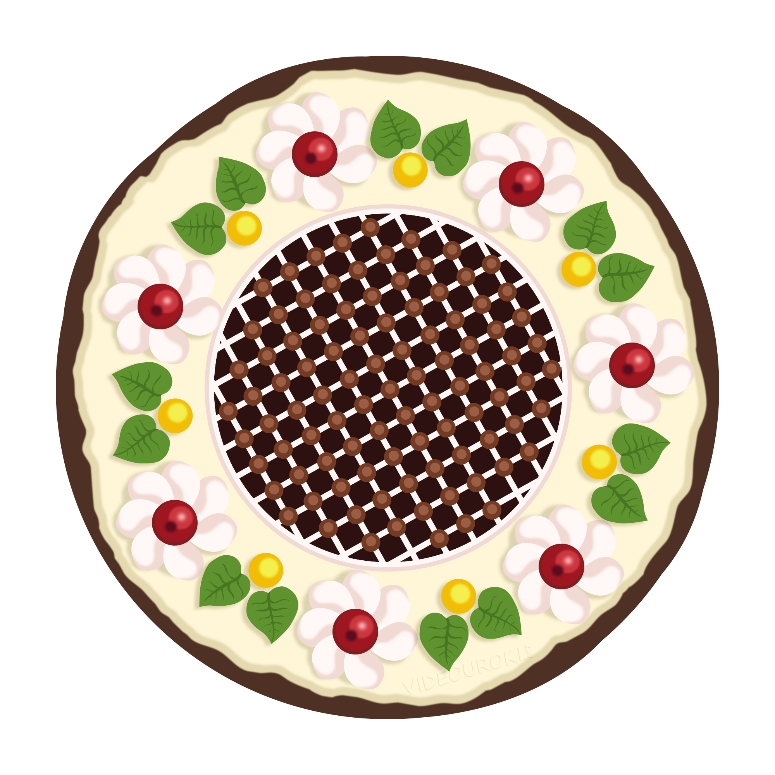 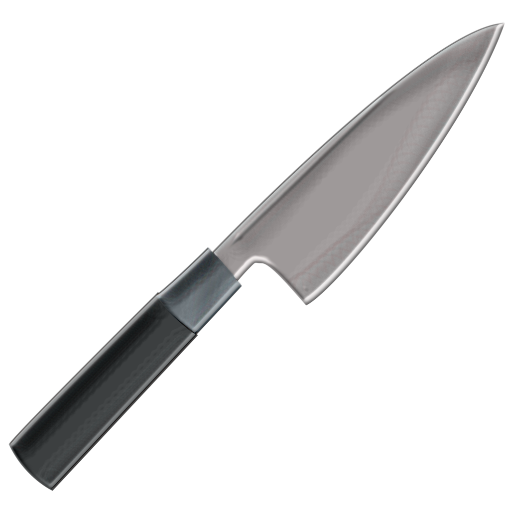 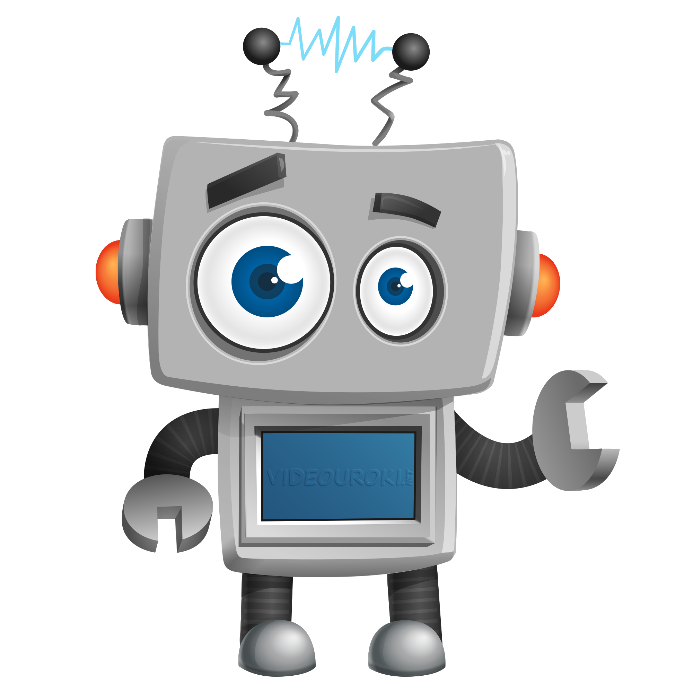 [Speaker Notes: Текстовые стили, формулы и разделители.]
Когда один предмет делят на несколько одинаковых частей, получаются 
дробные числа.
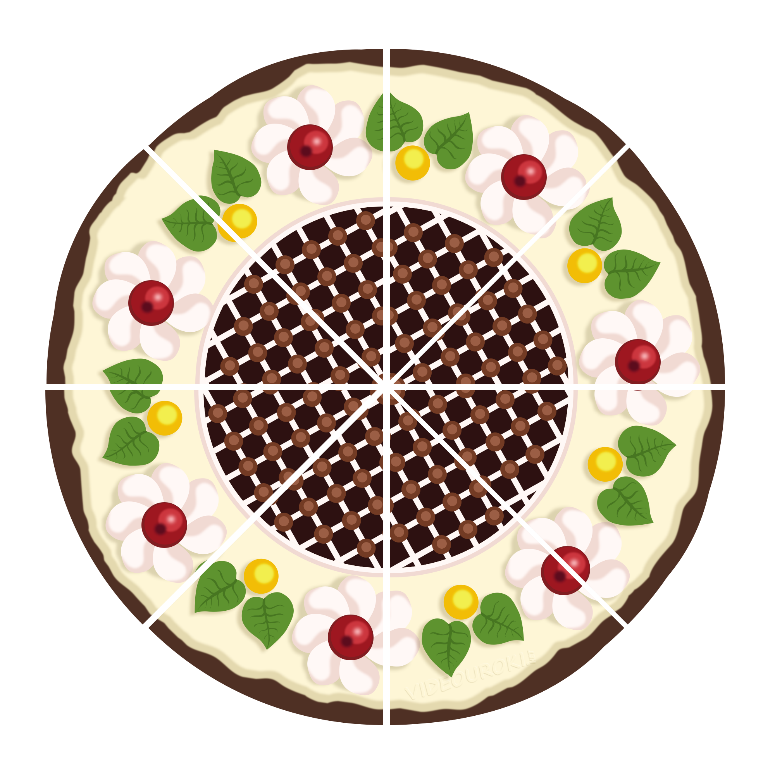 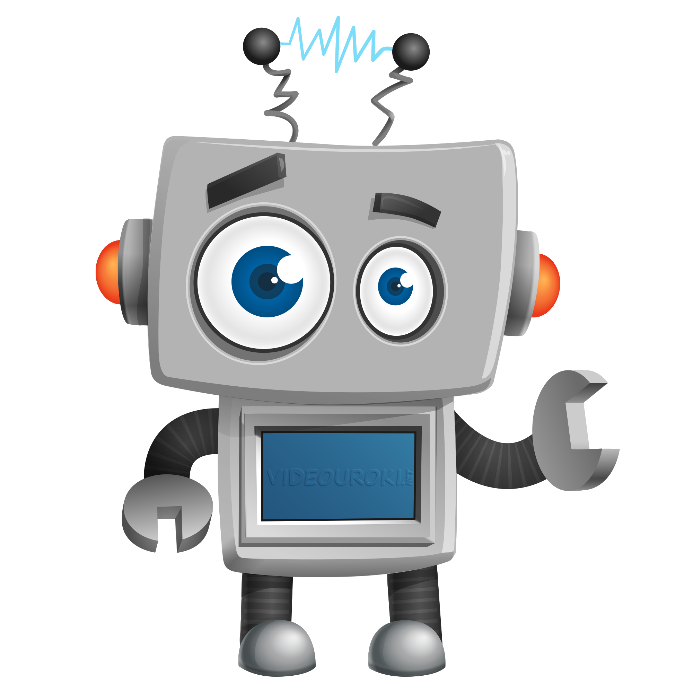 [Speaker Notes: Текстовые стили, формулы и разделители.]
Четвертинка хлеба и пол палки колбасы – примеры дробных чисел.
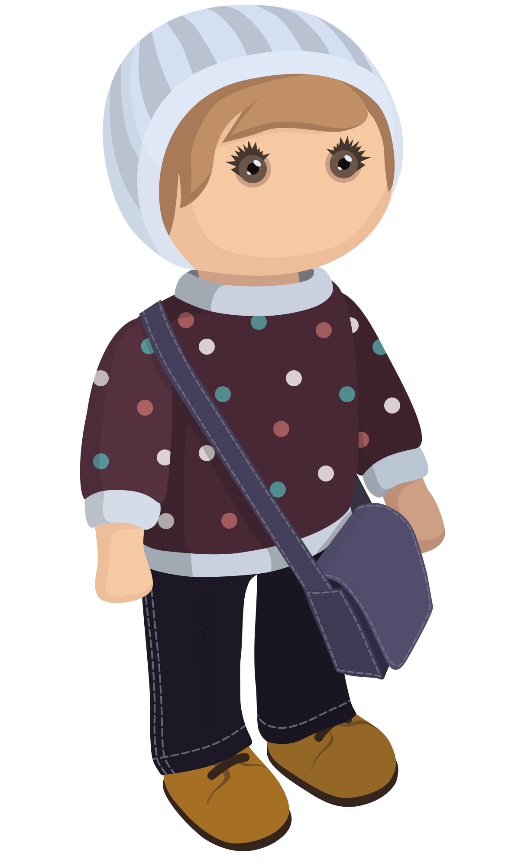 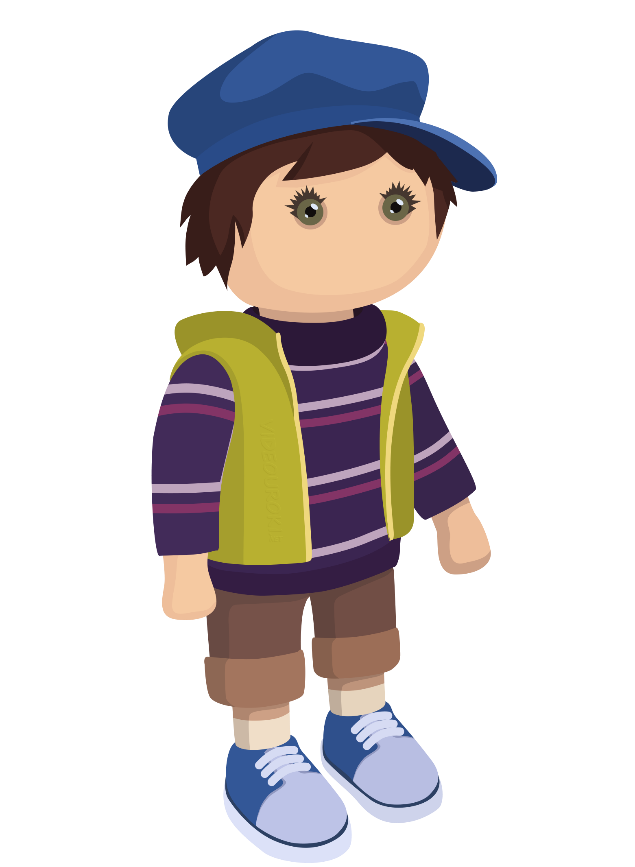 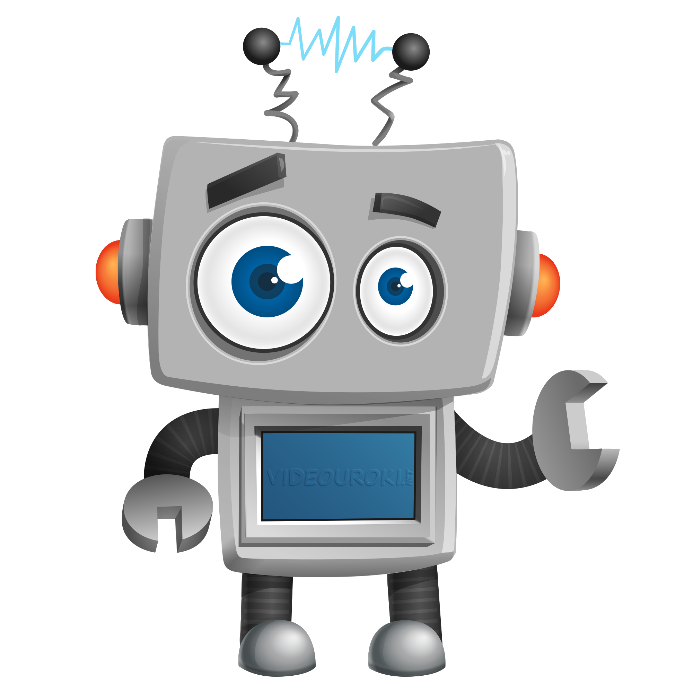 [Speaker Notes: Текстовые стили, формулы и разделители.]
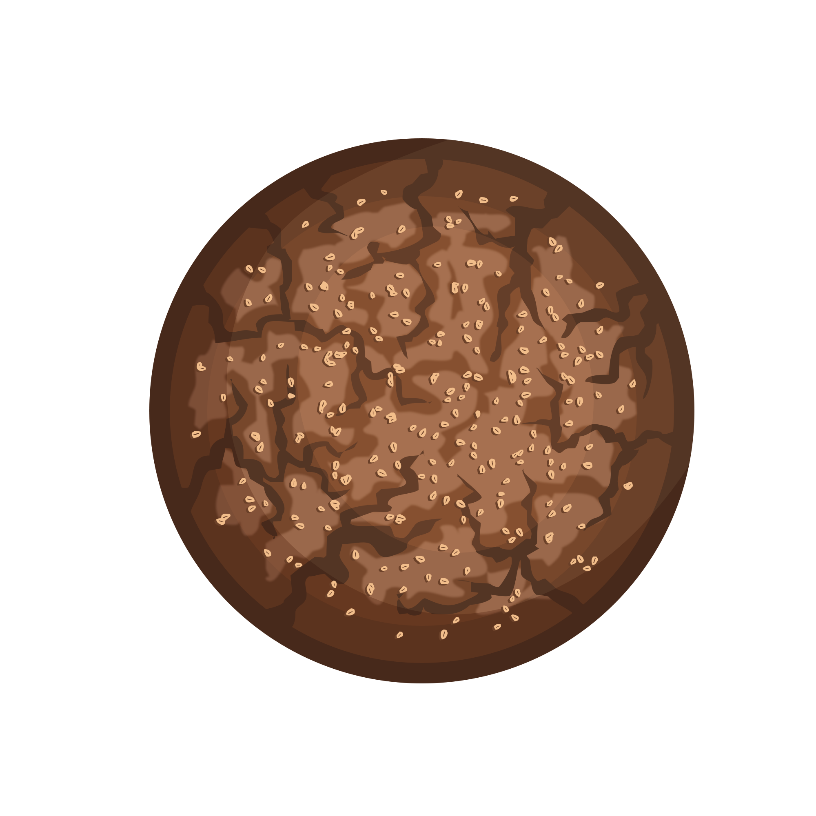 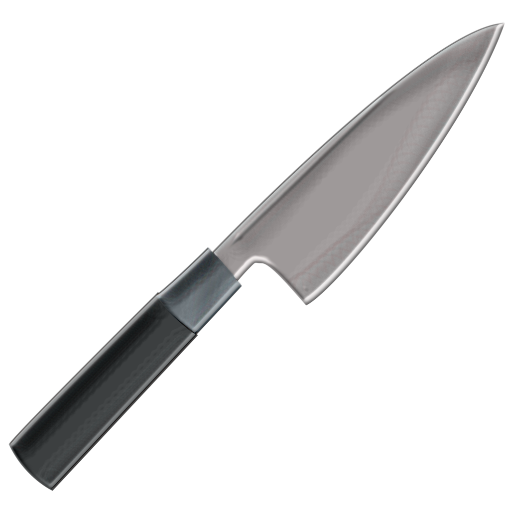 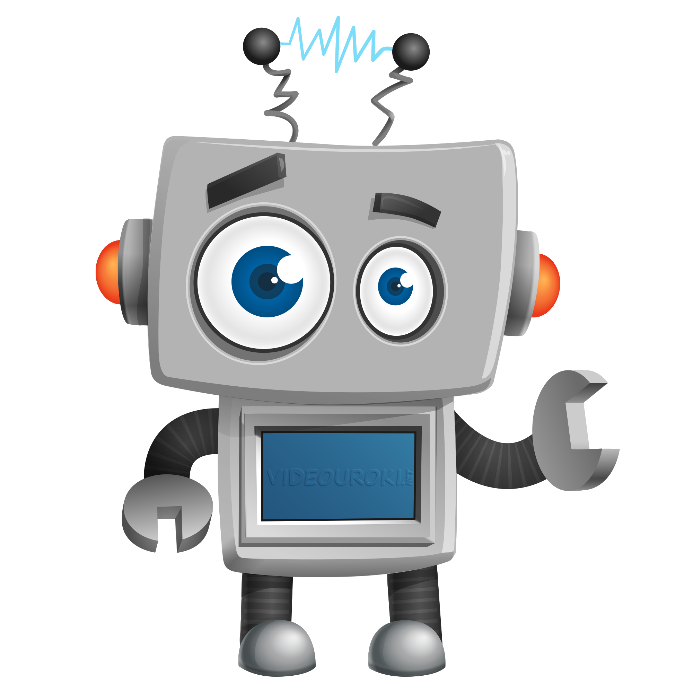 [Speaker Notes: Текстовые стили, формулы и разделители.]
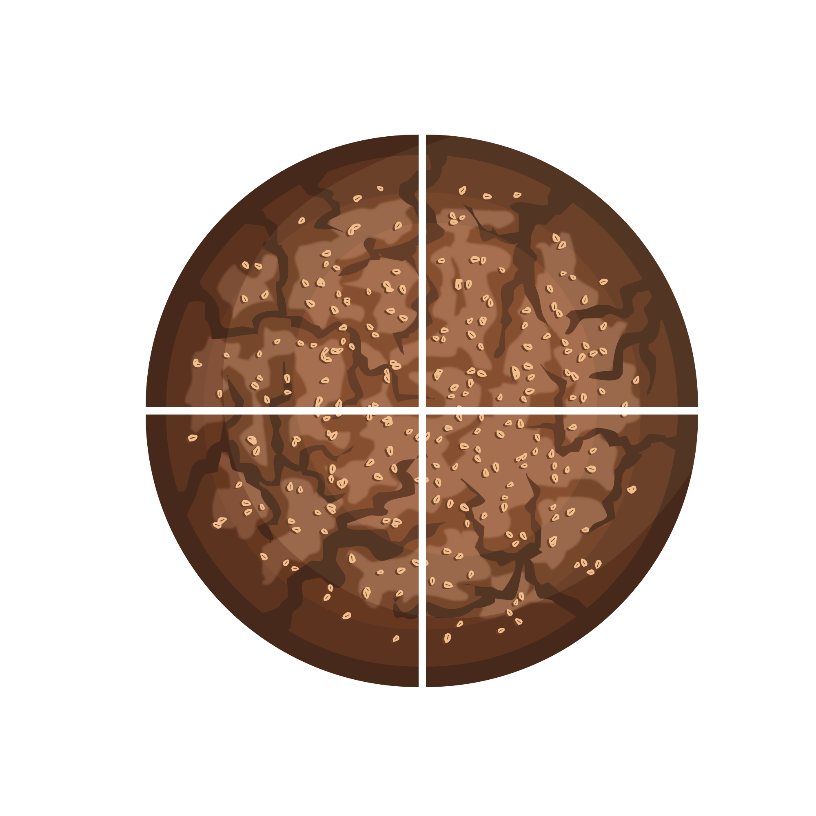 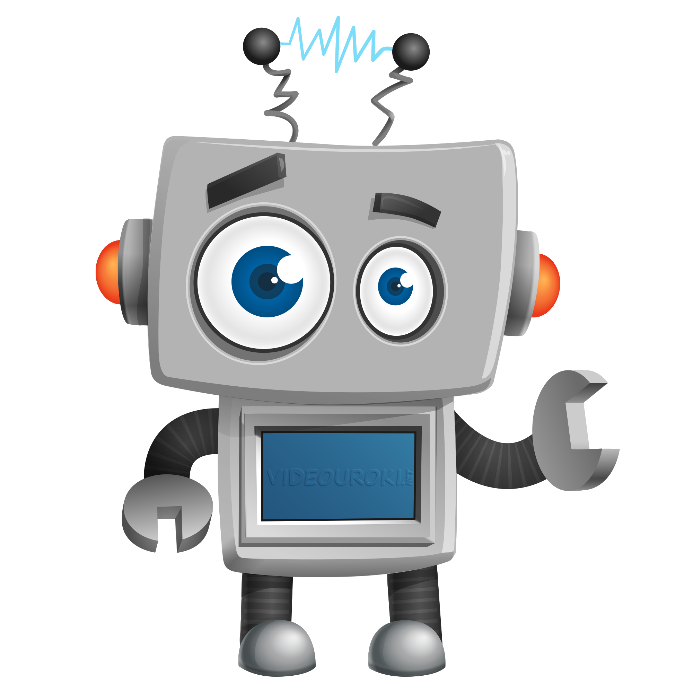 [Speaker Notes: Текстовые стили, формулы и разделители.]
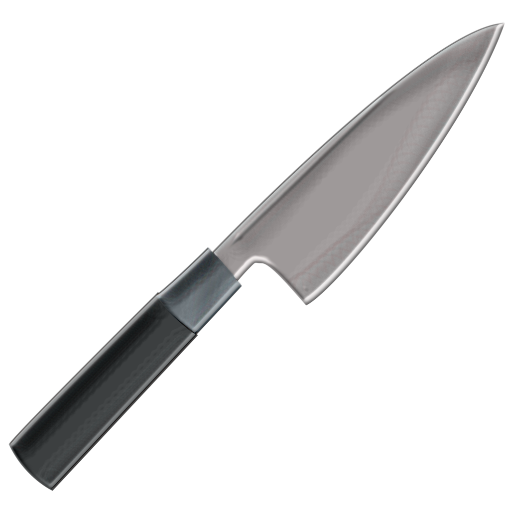 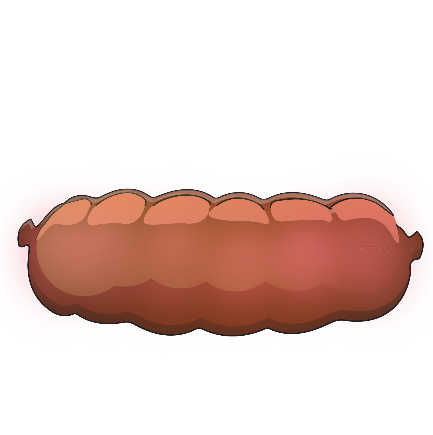 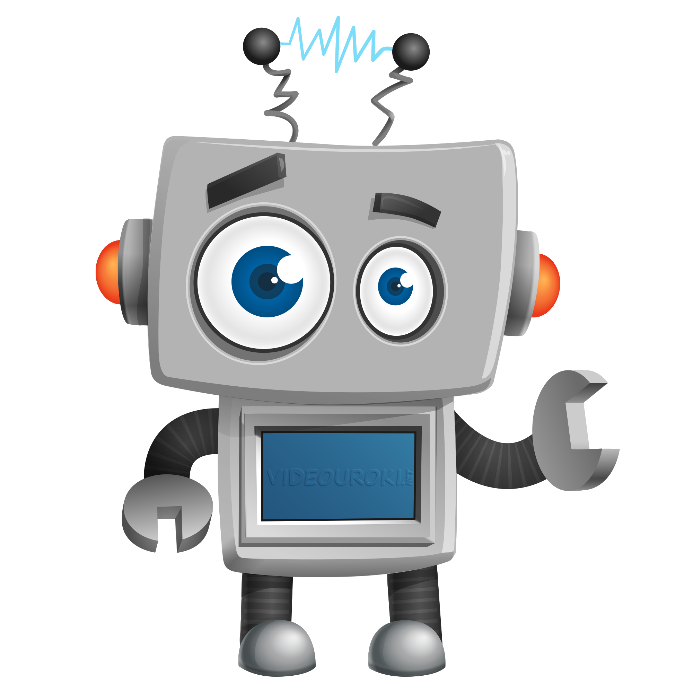 [Speaker Notes: Текстовые стили, формулы и разделители.]
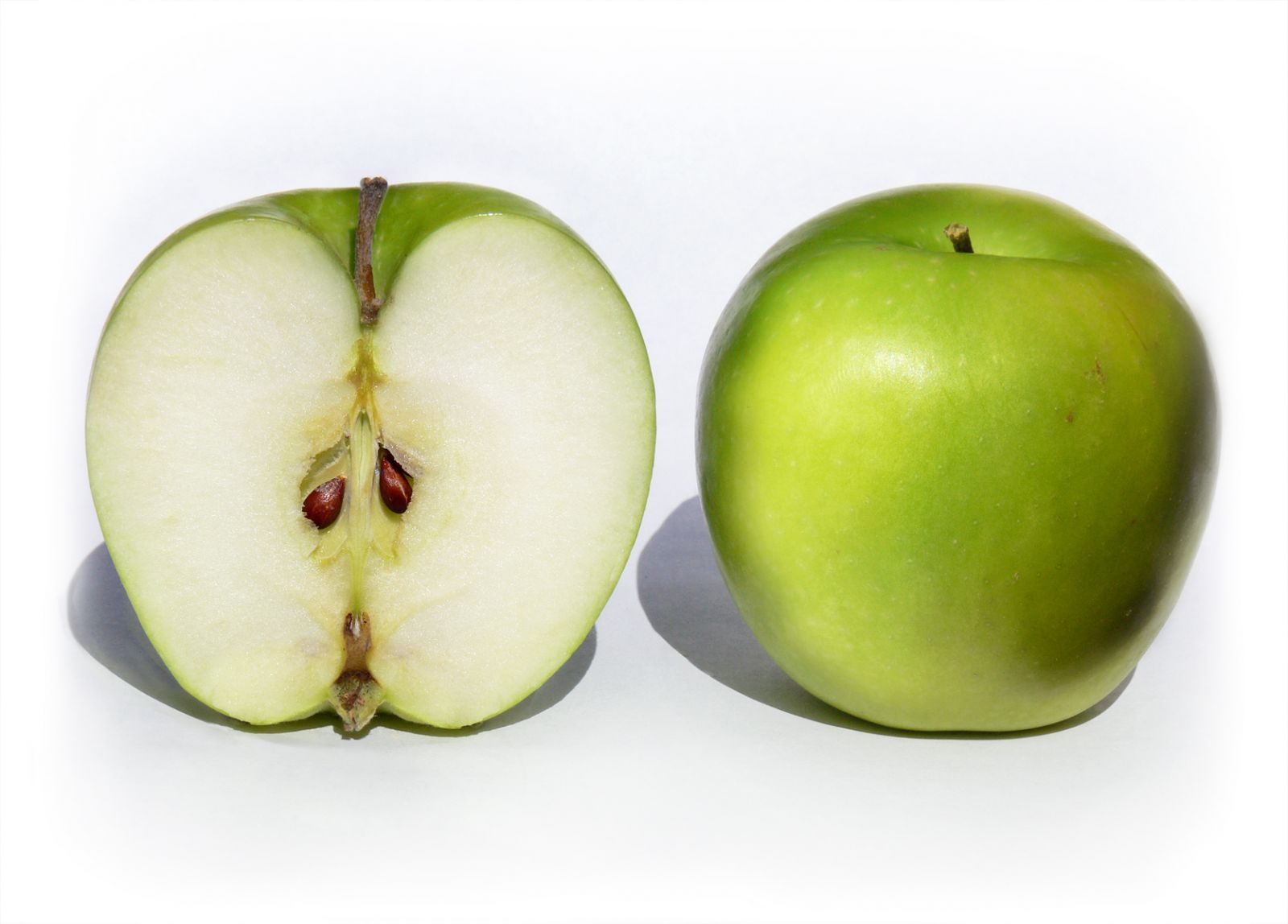 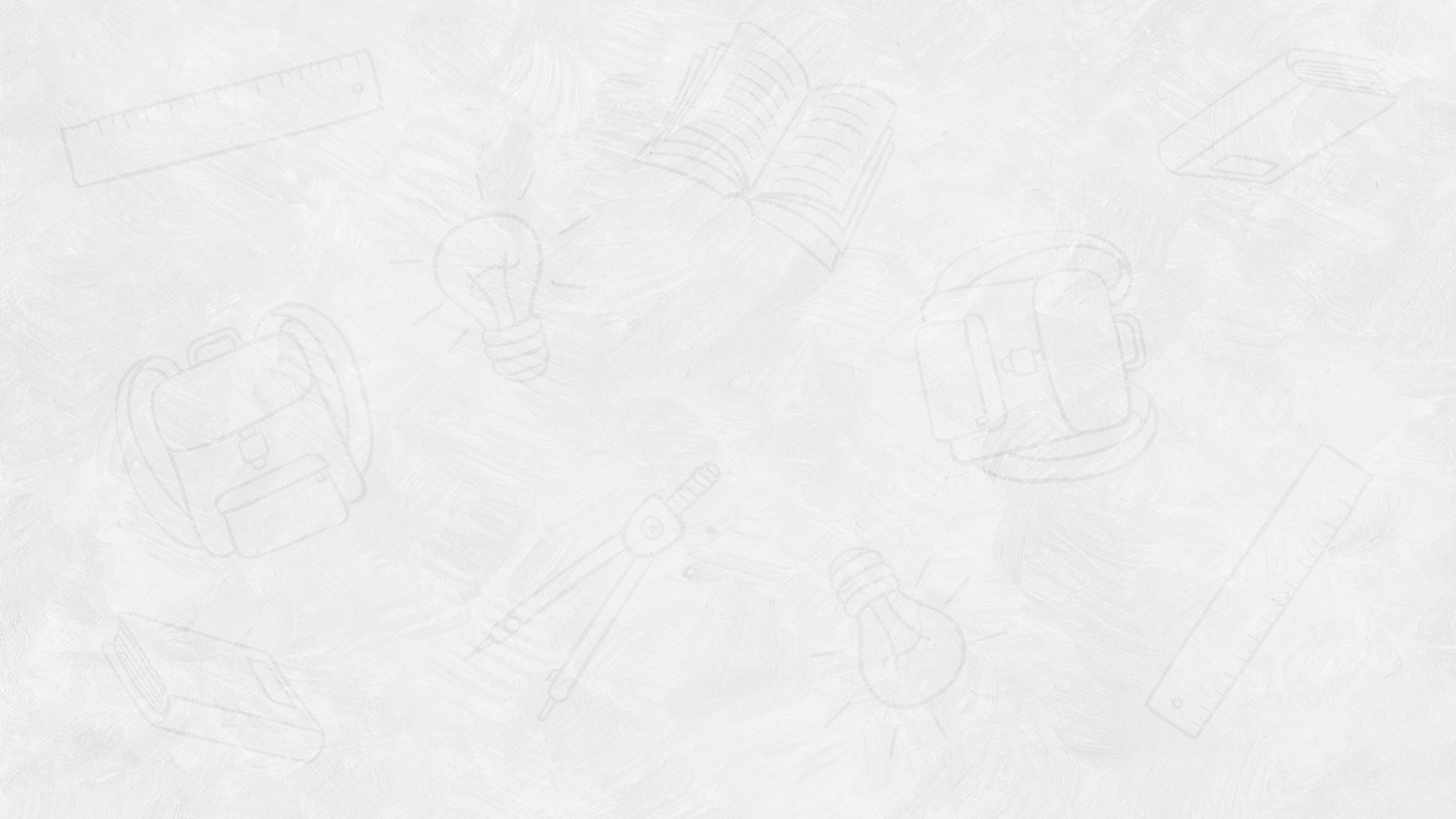 [Speaker Notes: Слайд «Это интересно!». Справа перед фоном можно поставить персонажа.]
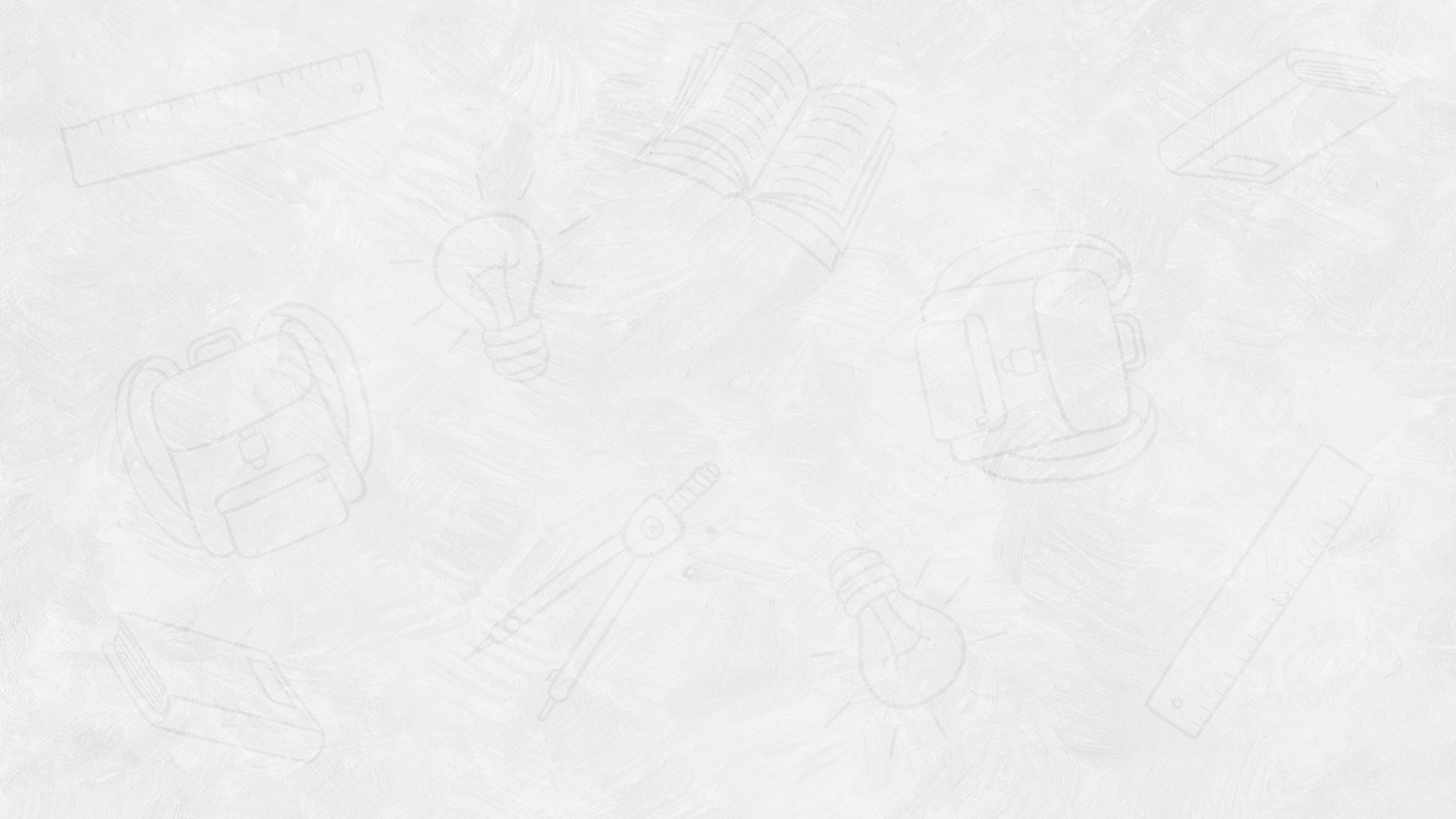 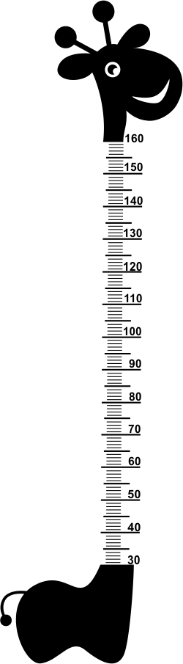 Мой рост равен полутора метрам.
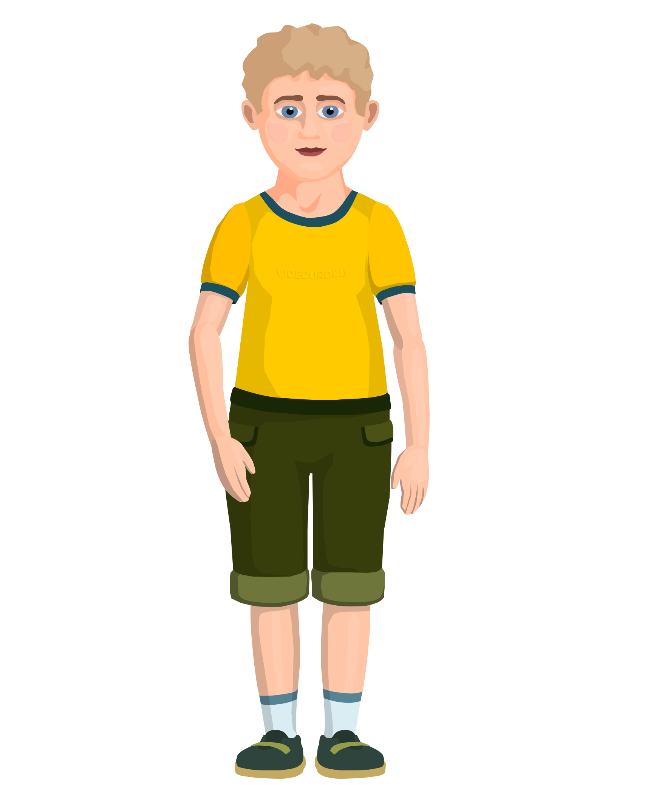 [Speaker Notes: Слайд «Это интересно!». Справа перед фоном можно поставить персонажа.]
А как записывать такие числа?
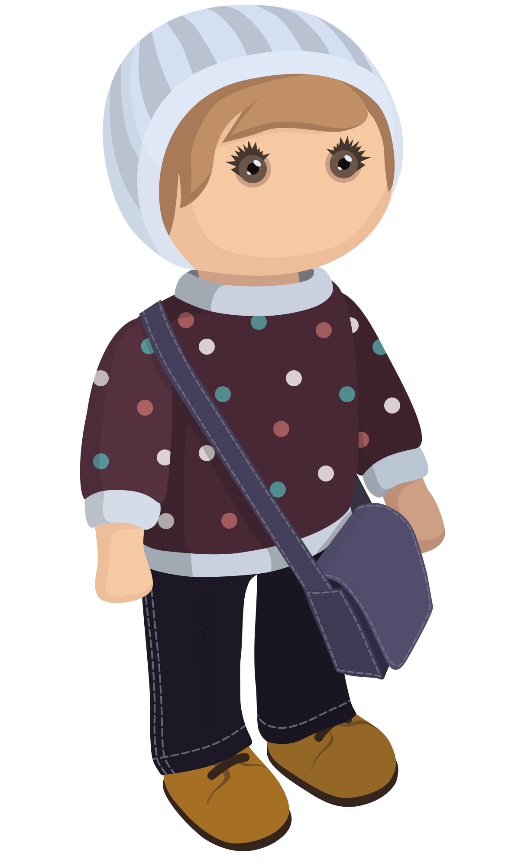 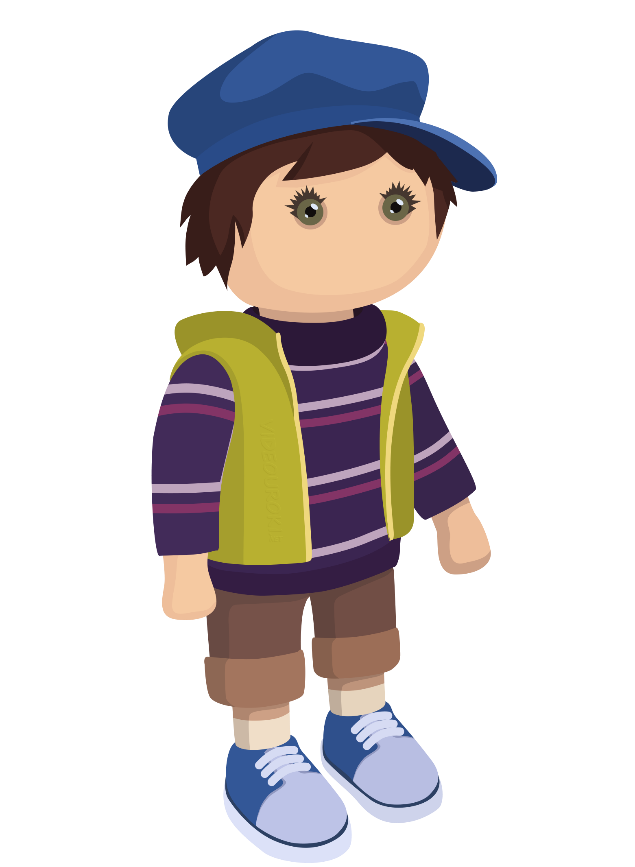 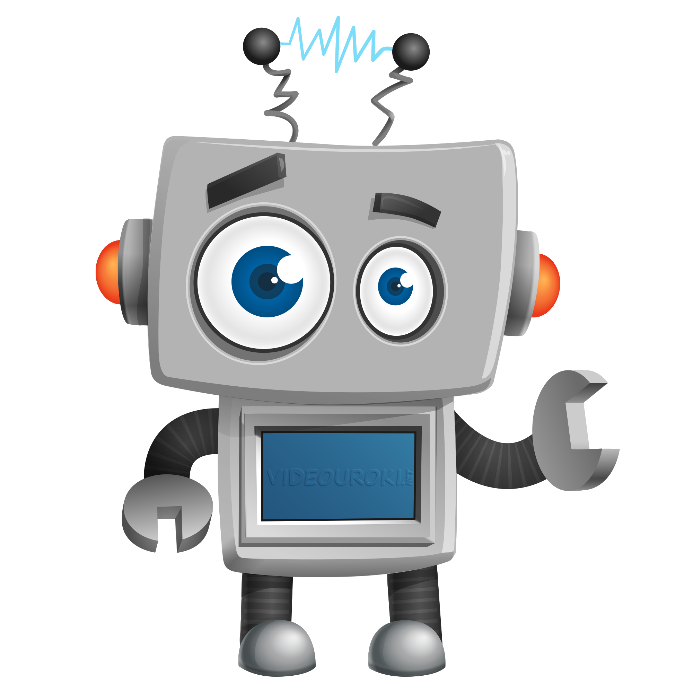 [Speaker Notes: Текстовые стили, формулы и разделители.]
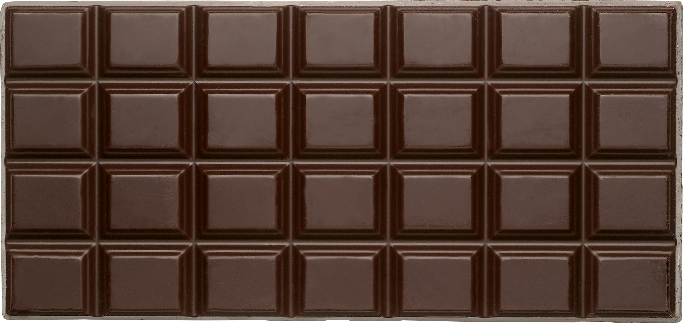 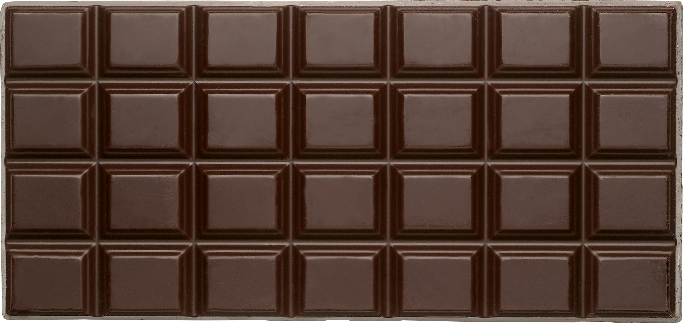 [Speaker Notes: Задачки от робота. Справа сам персонаж, слева облачко с условием, ниже — решение.]
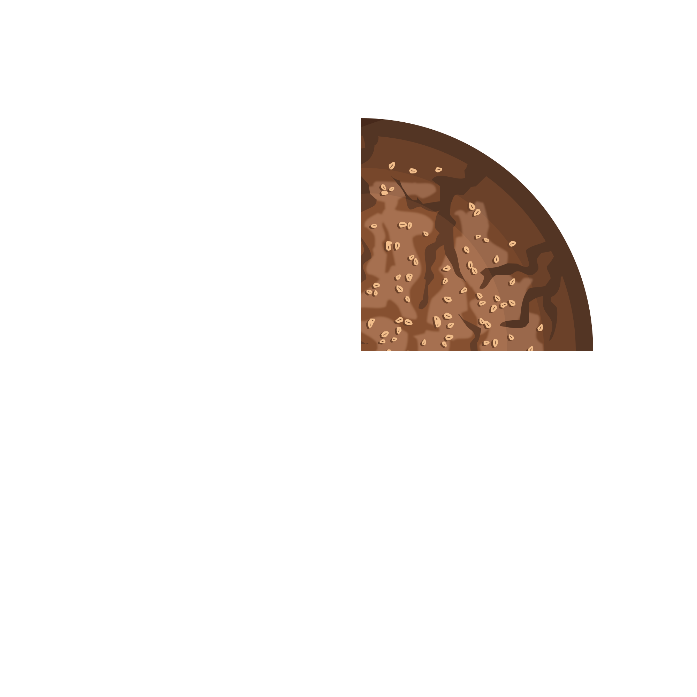 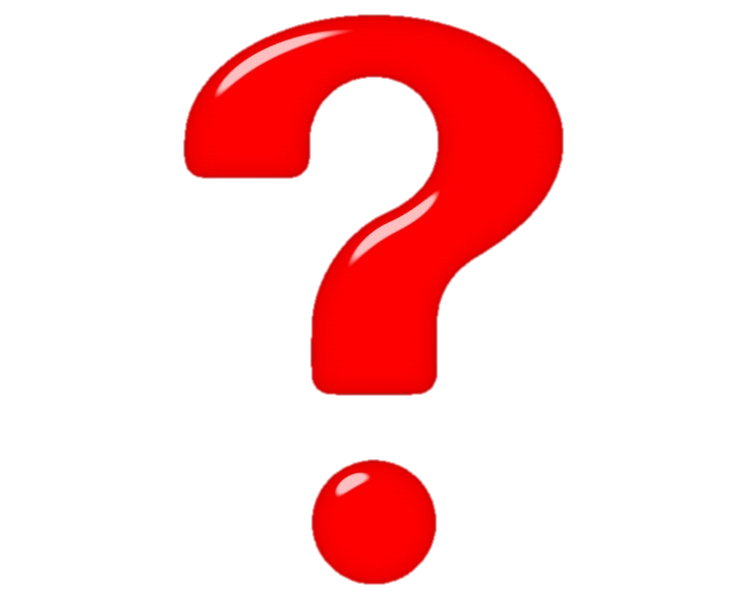 – четвертинка хлеба
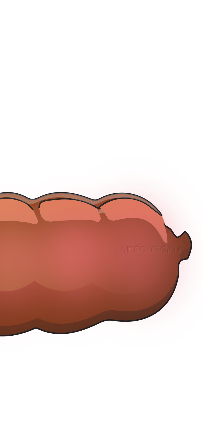 – пол палки колбасы
[Speaker Notes: Задачки от робота. Справа сам персонаж, слева облачко с условием, ниже — решение.]
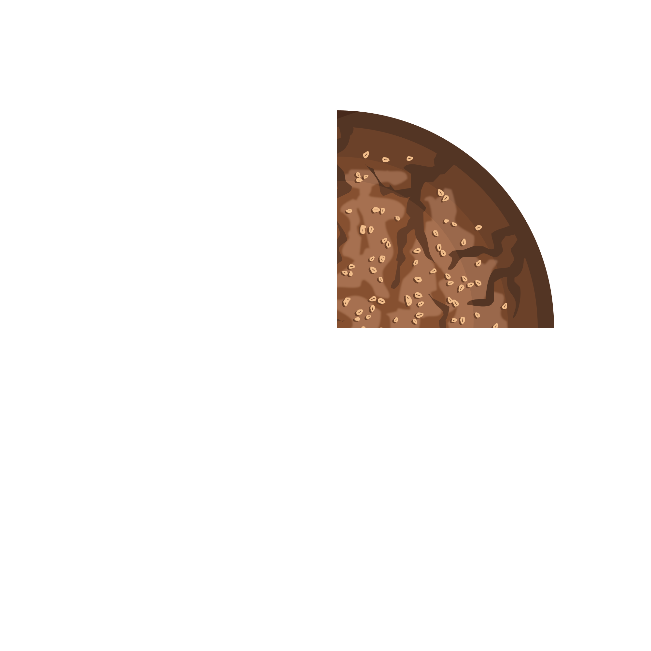 хлеба
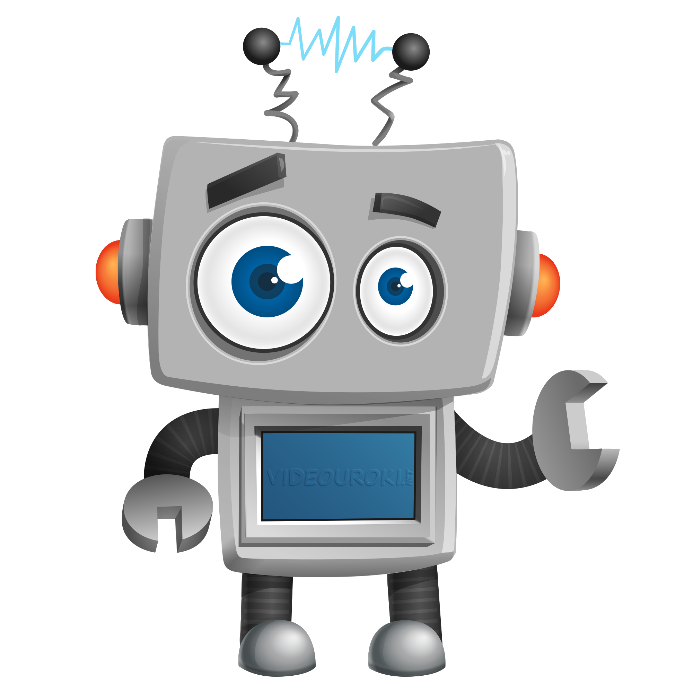 (одна четвёртая хлеба)
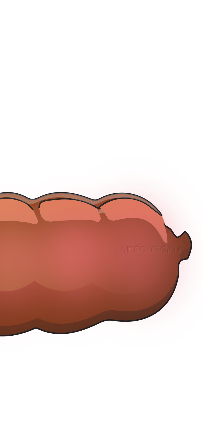 палки колбасы
(одна вторая палки колбасы)
[Speaker Notes: Текстовые стили, формулы и разделители.]
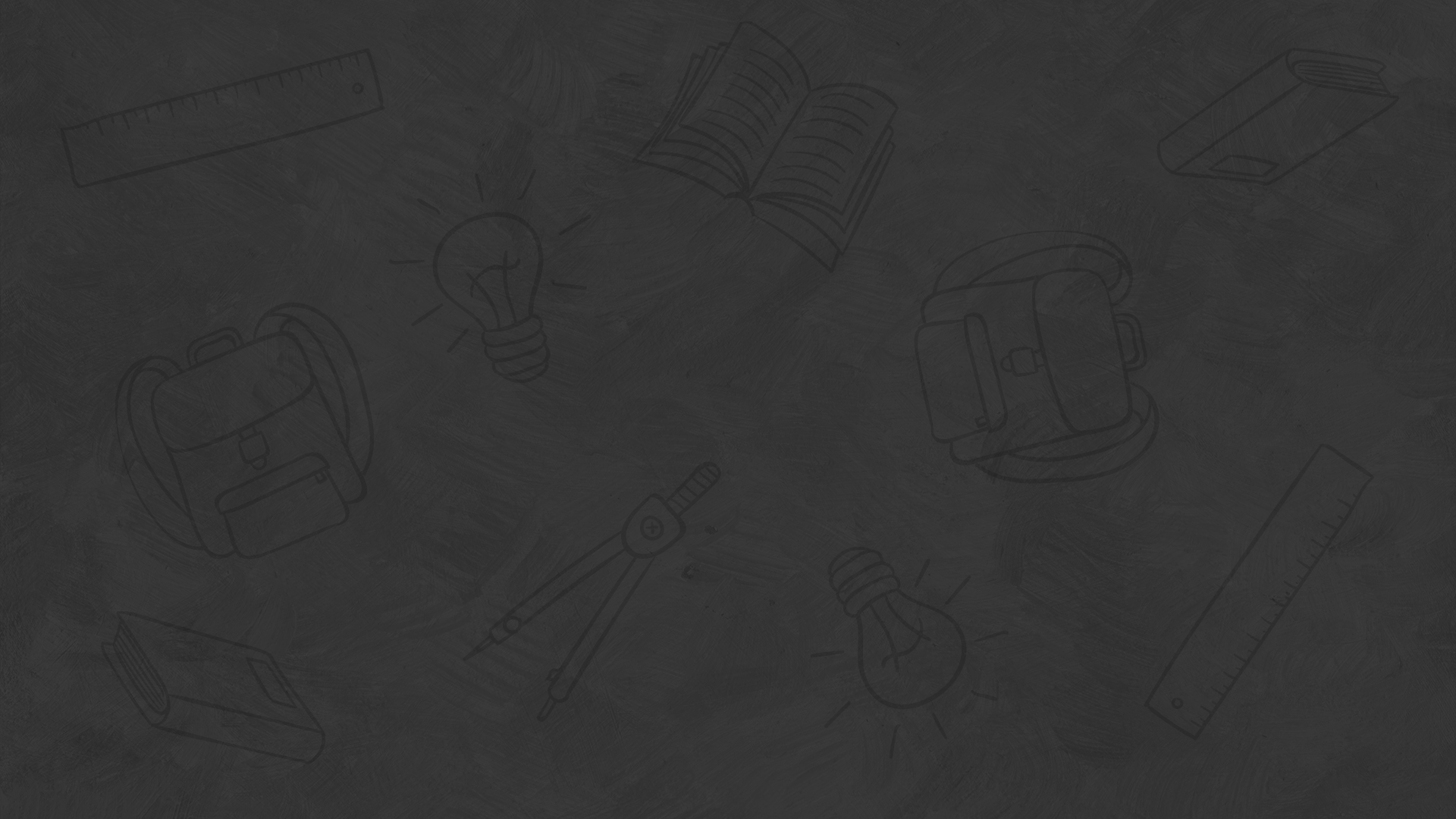 Обыкновенные дроби —
[Speaker Notes: Справа можно персонажа добавить. Если его не будет (например текста дофига), текстовый блок размещается в центре.]
Есть ещё несколько видов дробей, но не торопись, о них мы поговорим позднее.
Если такие записи называют обыкновенными, то бывают ещё и необыкновенные дроби?
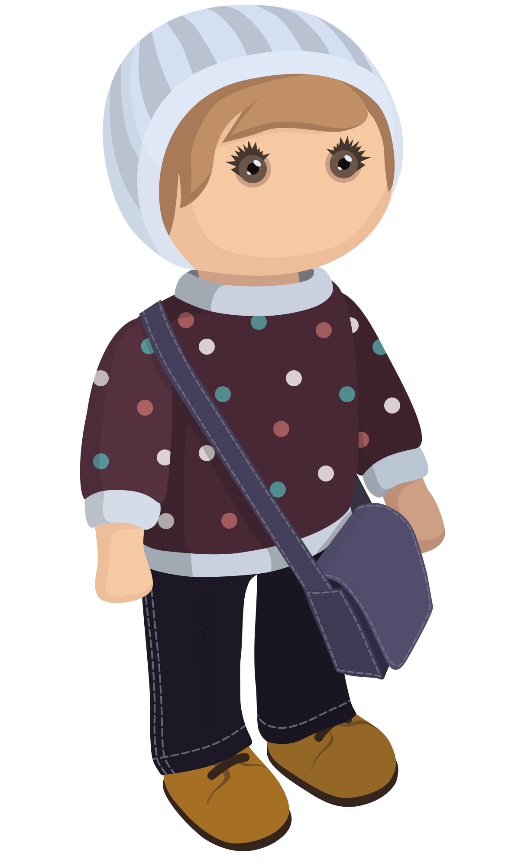 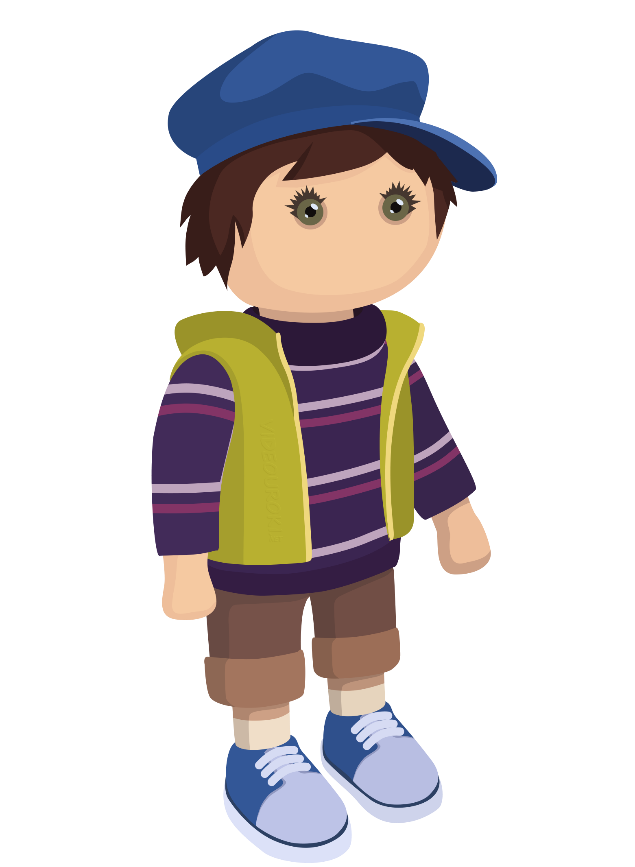 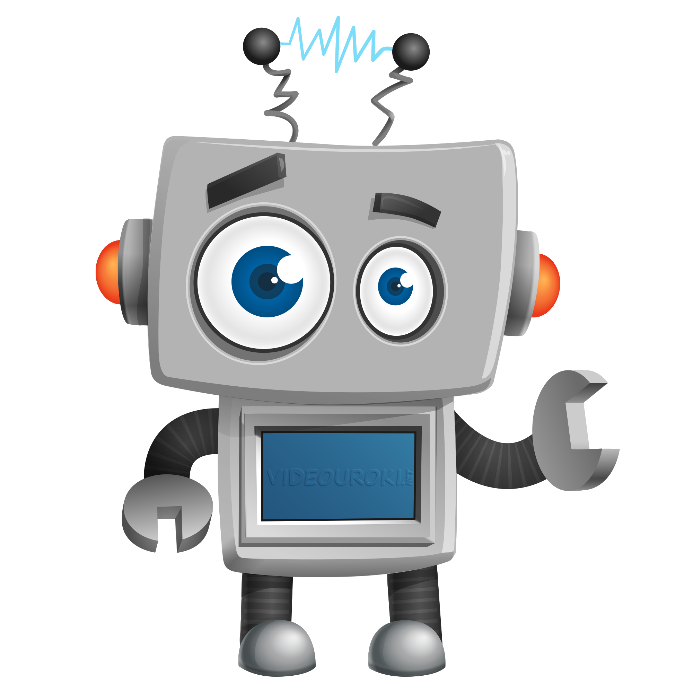 [Speaker Notes: Текстовые стили, формулы и разделители.]
У каждой составляющей этой записи есть своё название.
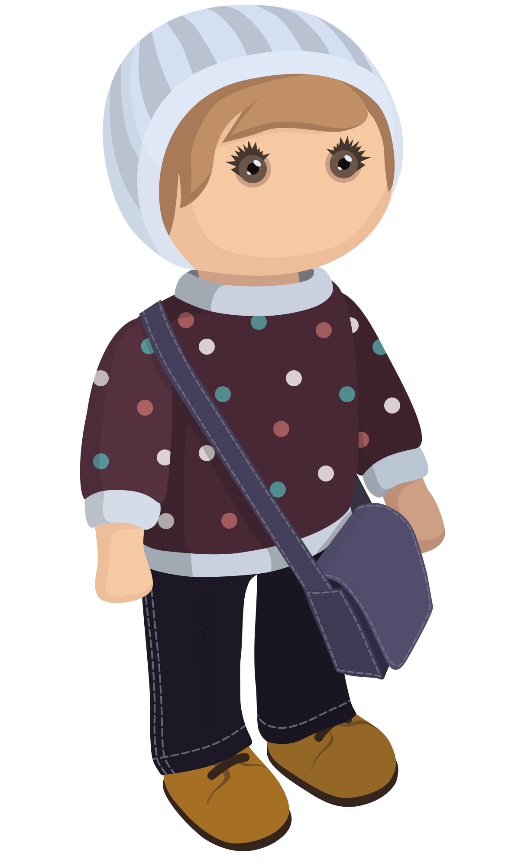 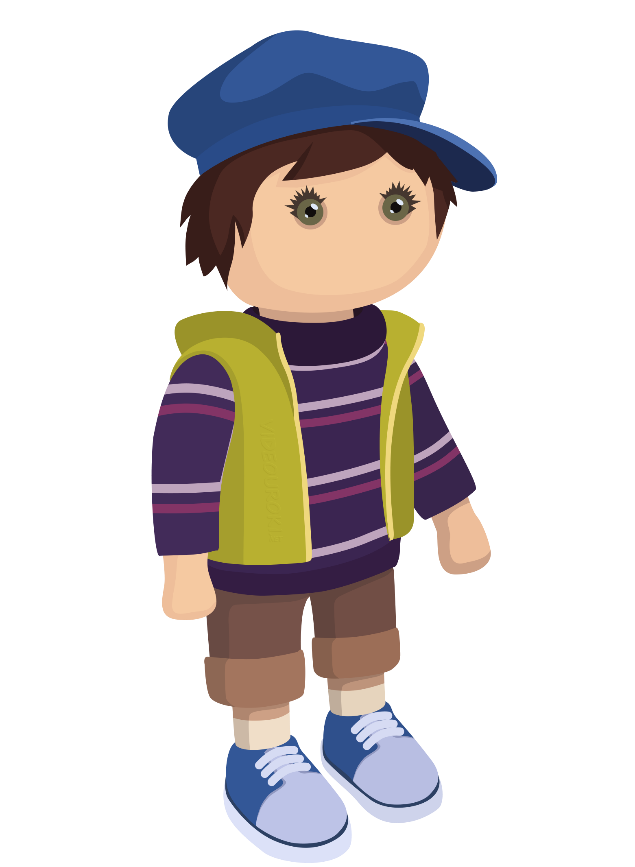 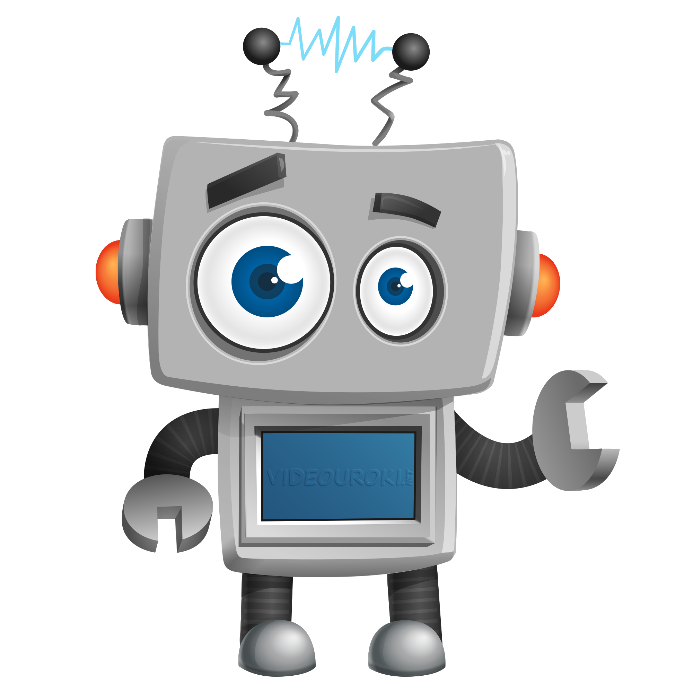 [Speaker Notes: Текстовые стили, формулы и разделители.]
– числитель дроби
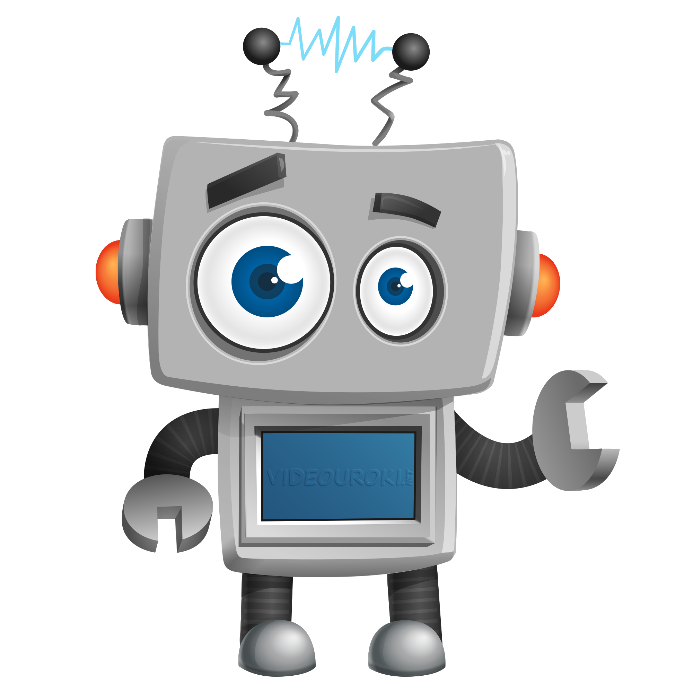 – черта дроби
– знаменатель дроби
[Speaker Notes: Текстовые стили, формулы и разделители.]
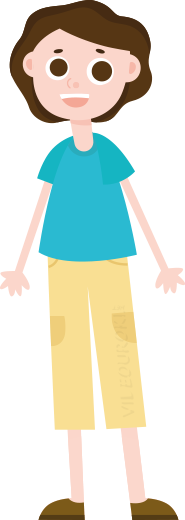 – числитель дроби
– знаменатель дроби
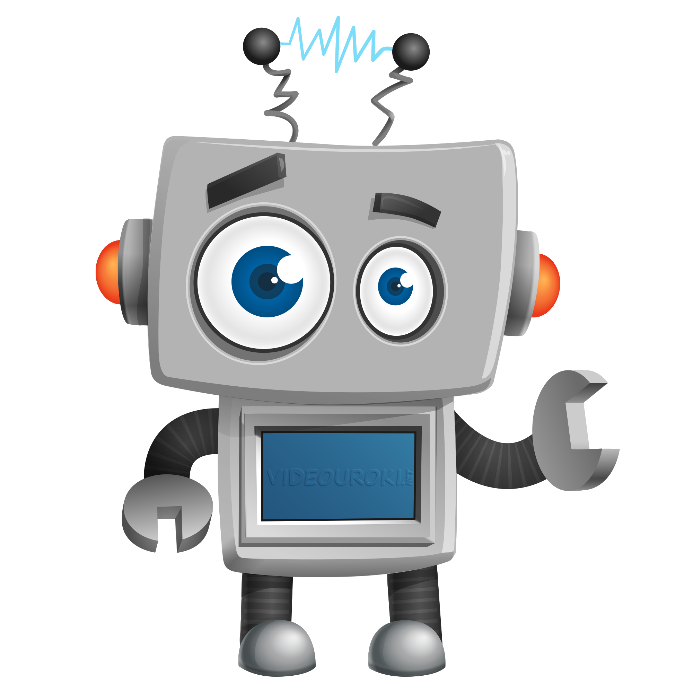 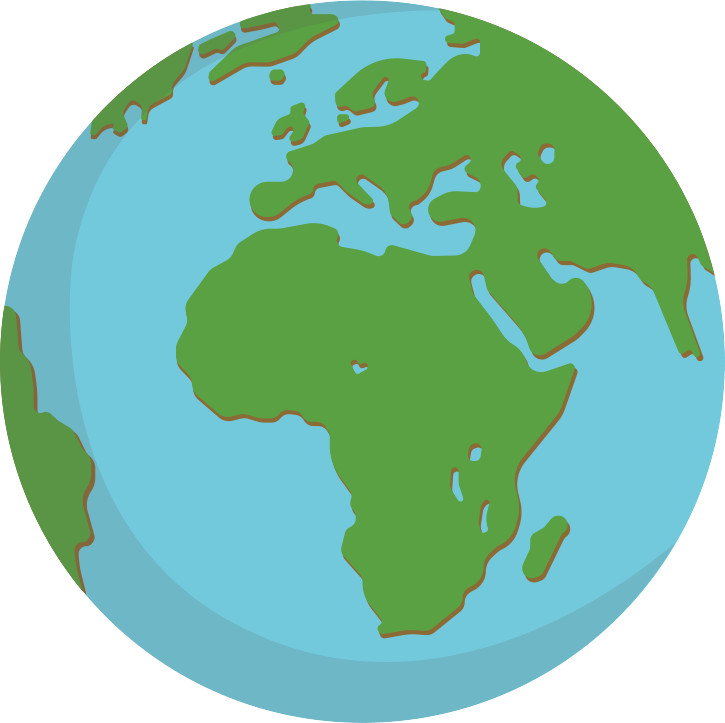 [Speaker Notes: Текстовые стили, формулы и разделители.]
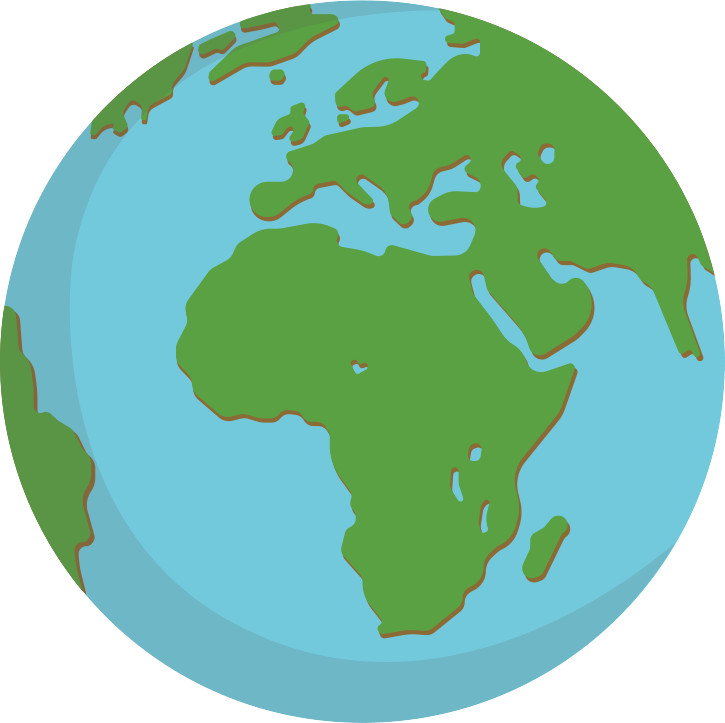 – числитель дроби
– знаменатель дроби
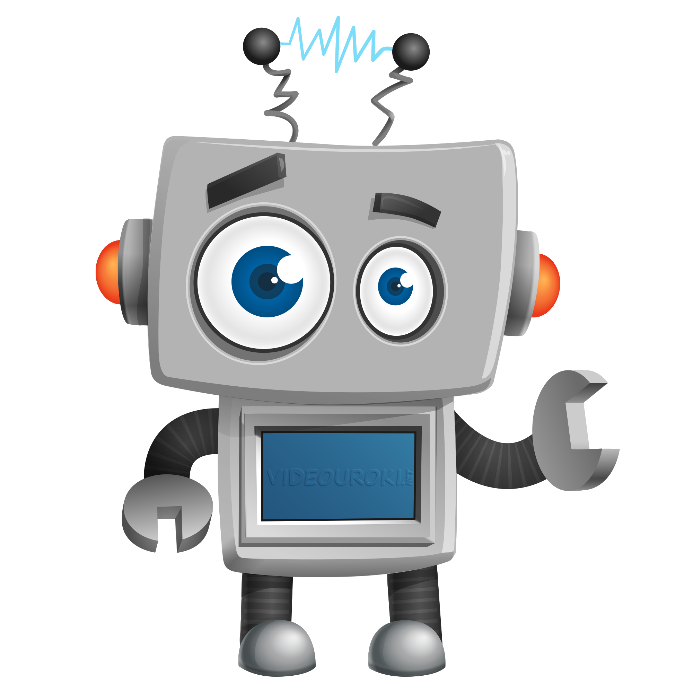 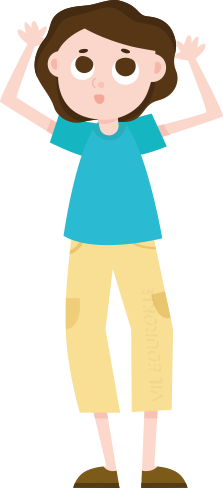 [Speaker Notes: Текстовые стили, формулы и разделители.]
Нет, у числителя и знаменателя есть свои обязанности.
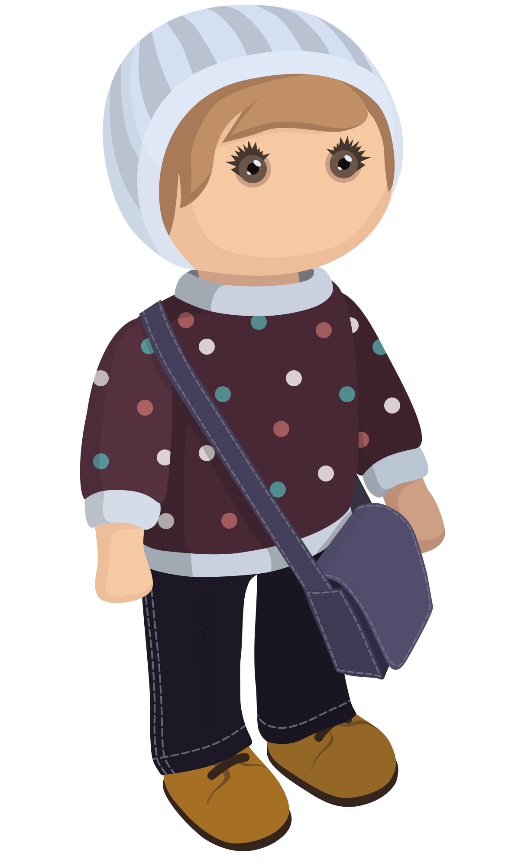 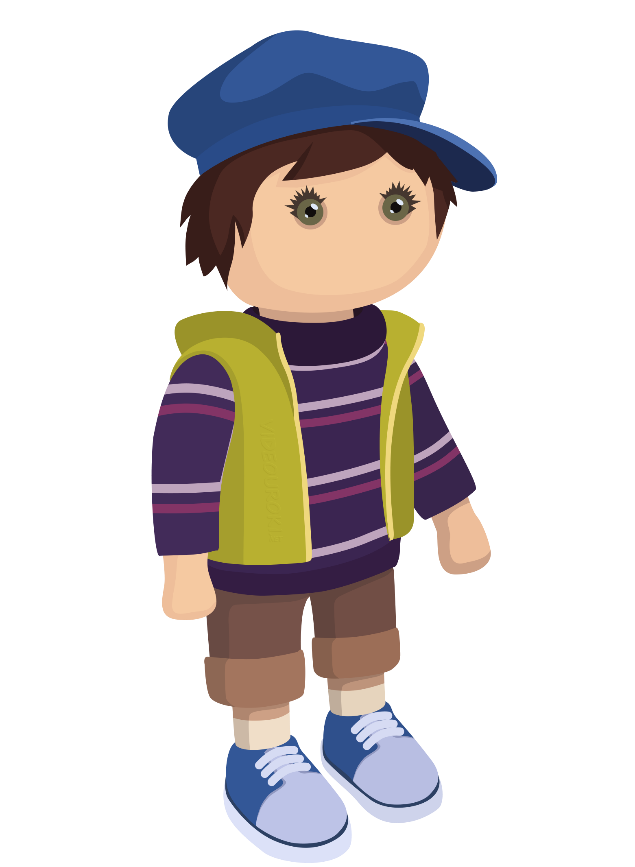 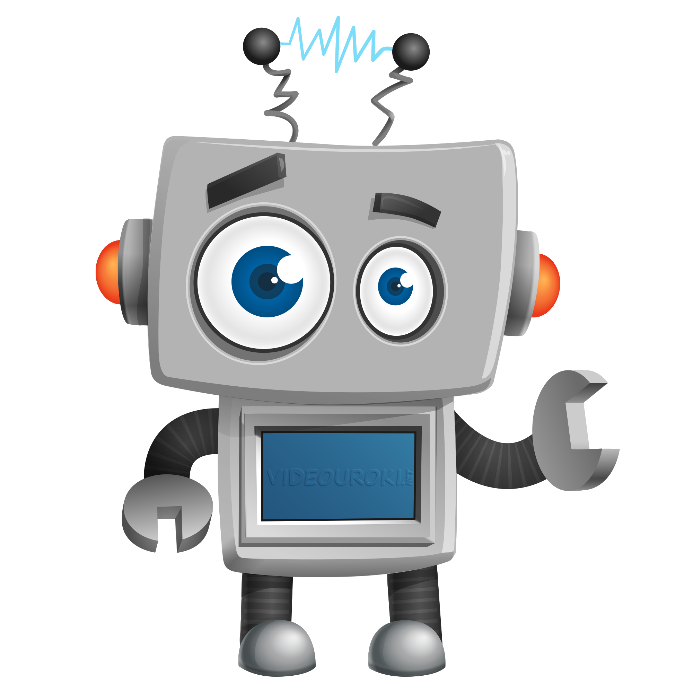 [Speaker Notes: Текстовые стили, формулы и разделители.]
Знаменатель дроби показывает, на сколько равных частей разделили что-то целое.
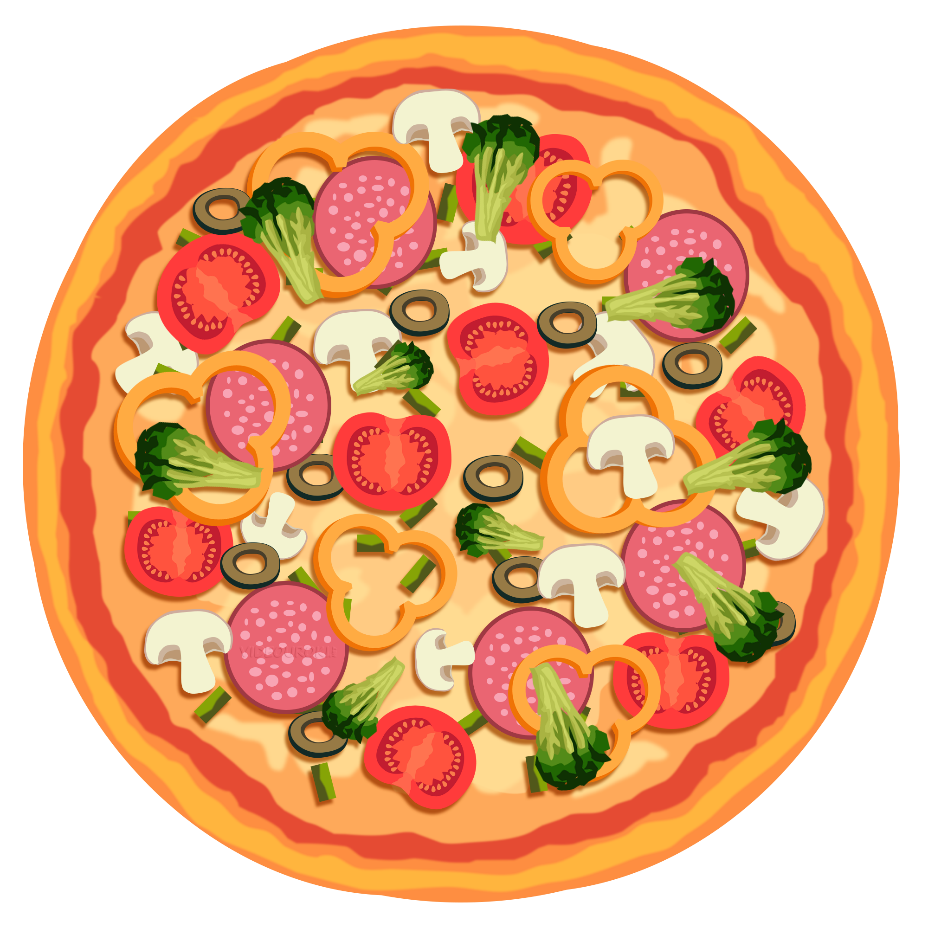 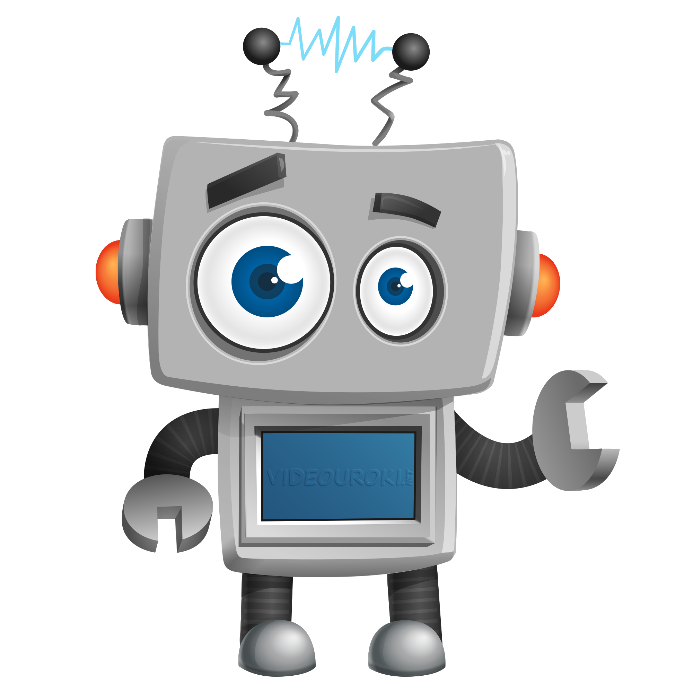 [Speaker Notes: Текстовые стили, формулы и разделители.]
Знаменатель дроби показывает, на сколько равных частей разделили что-то целое.
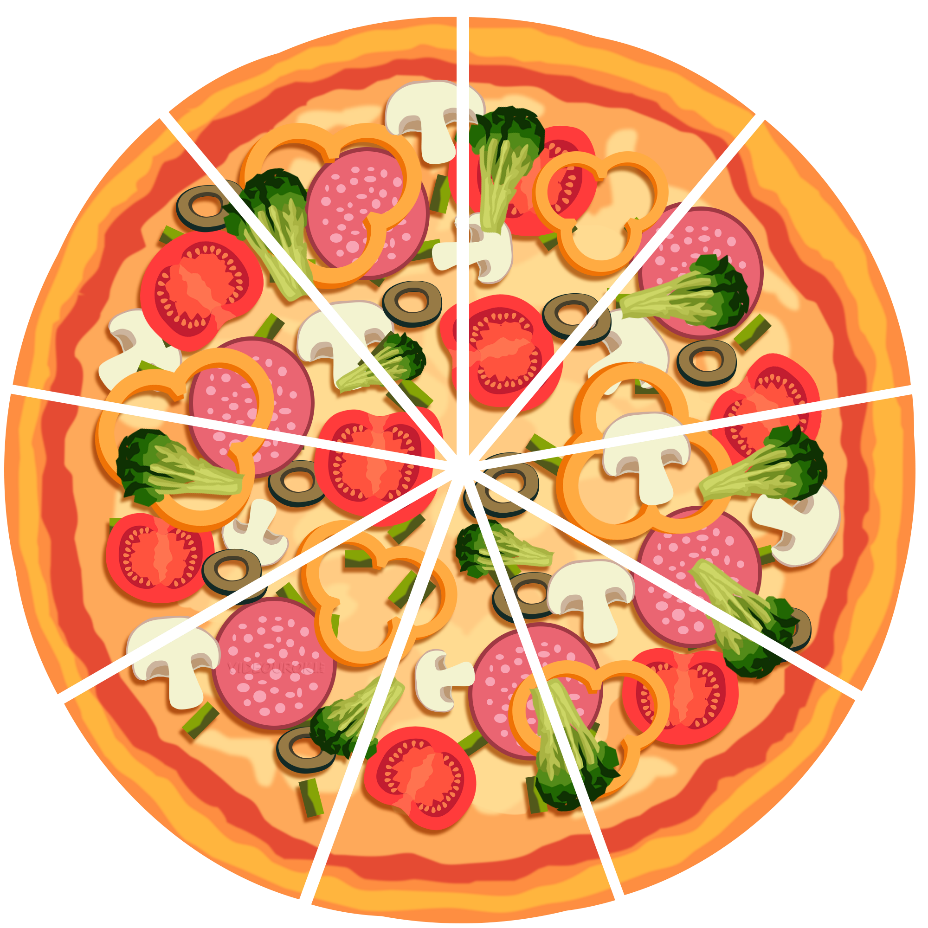 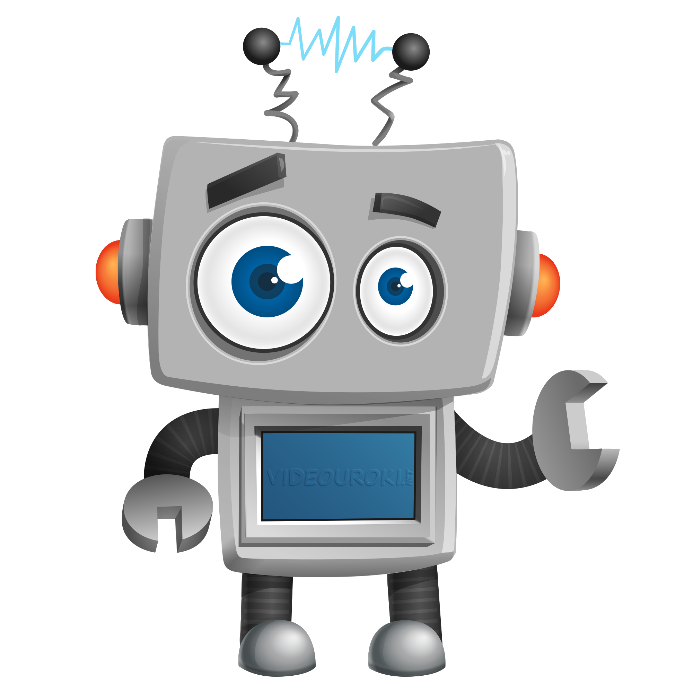 [Speaker Notes: Текстовые стили, формулы и разделители.]
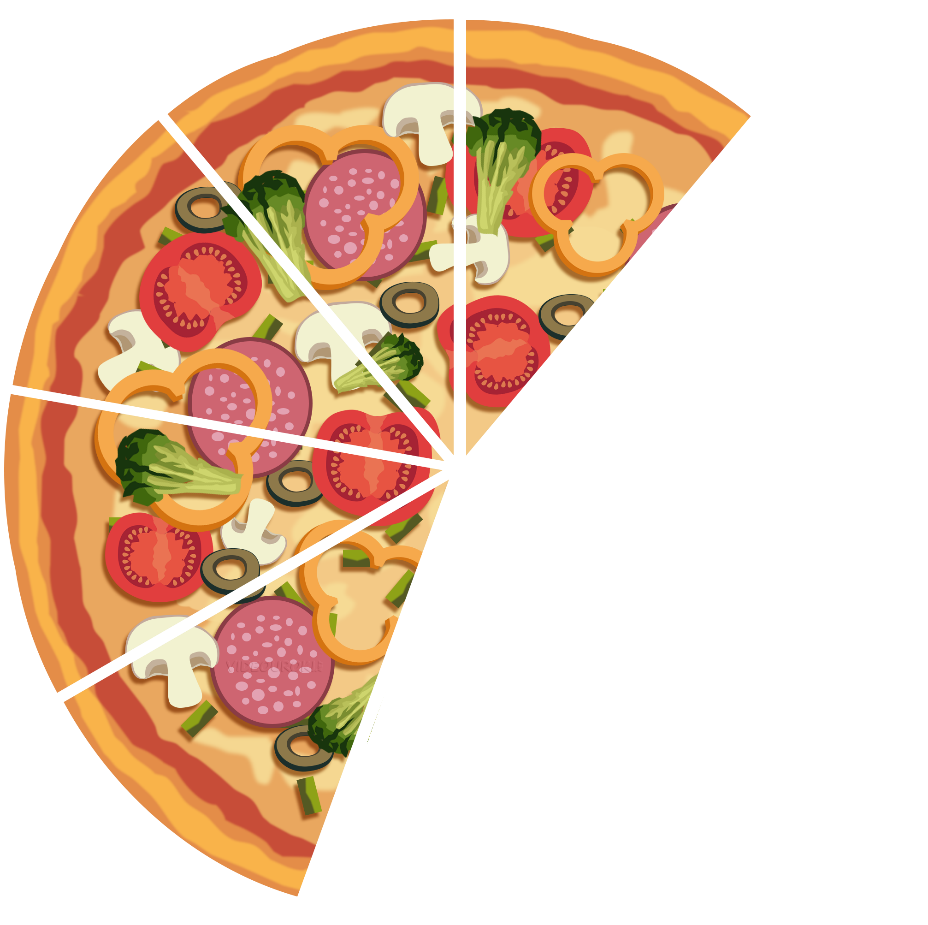 Числитель показывает  сколько равных частей взяли.
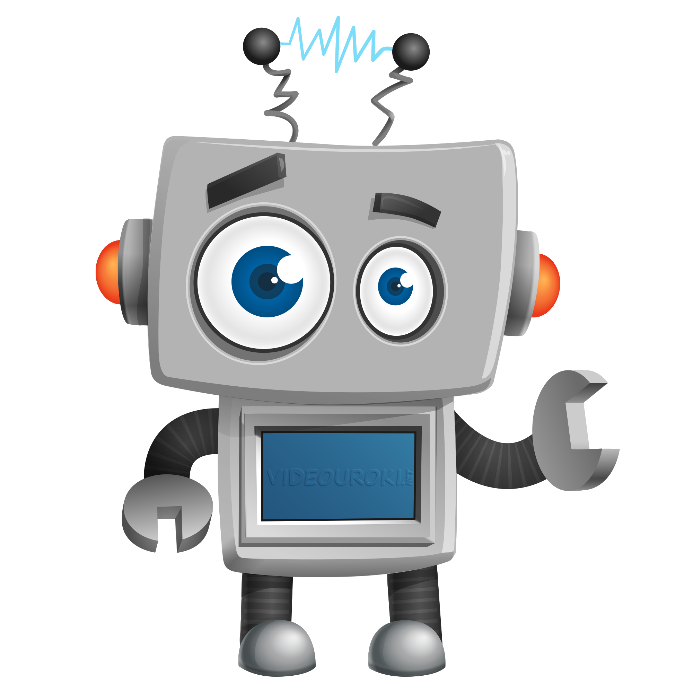 [Speaker Notes: Текстовые стили, формулы и разделители.]
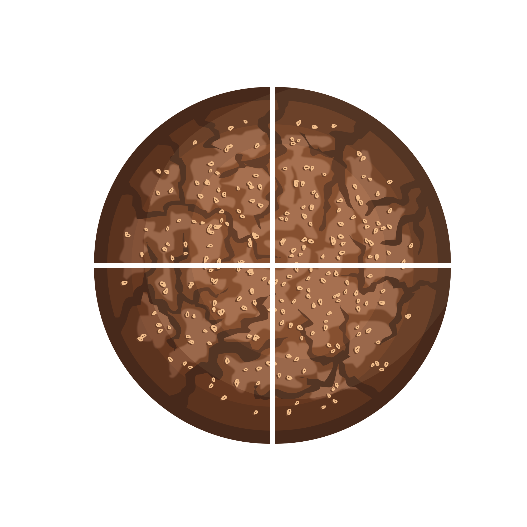 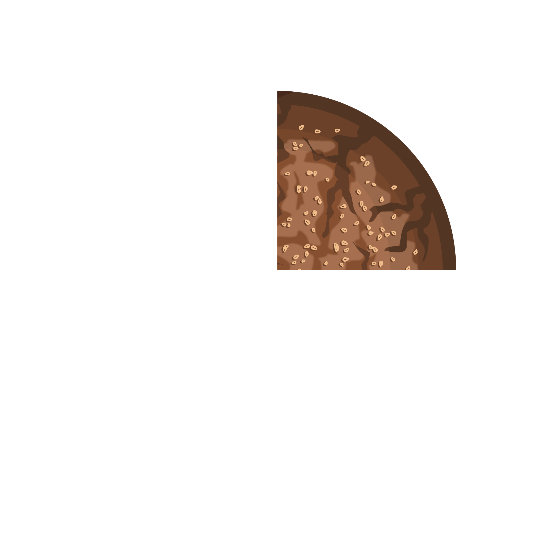 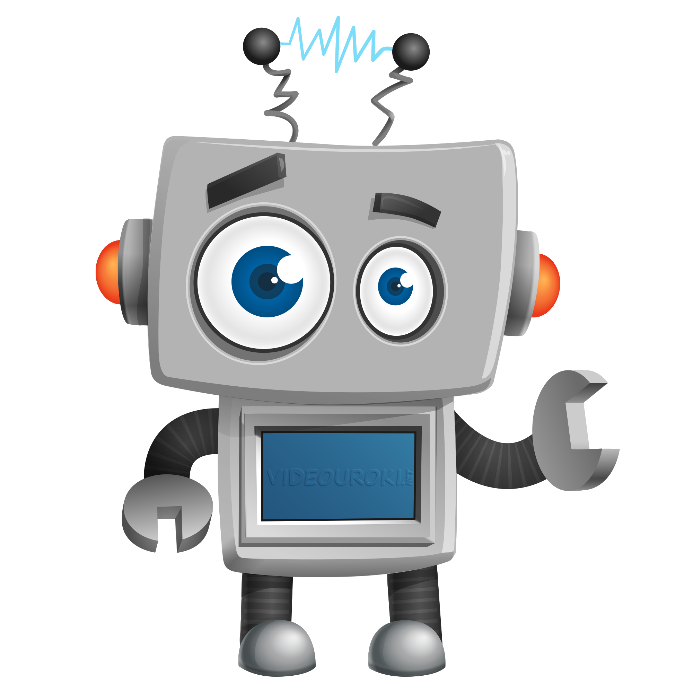 [Speaker Notes: Текстовые стили, формулы и разделители.]
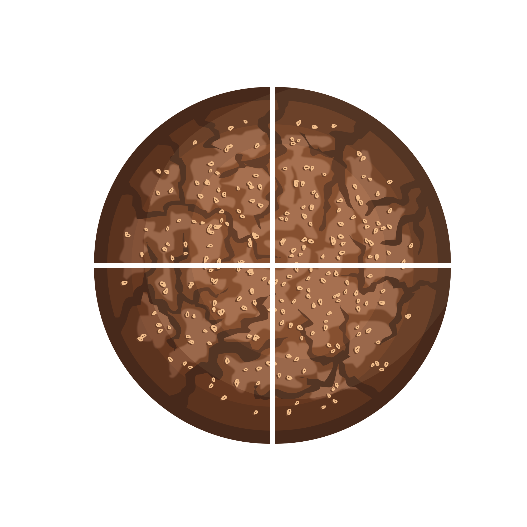 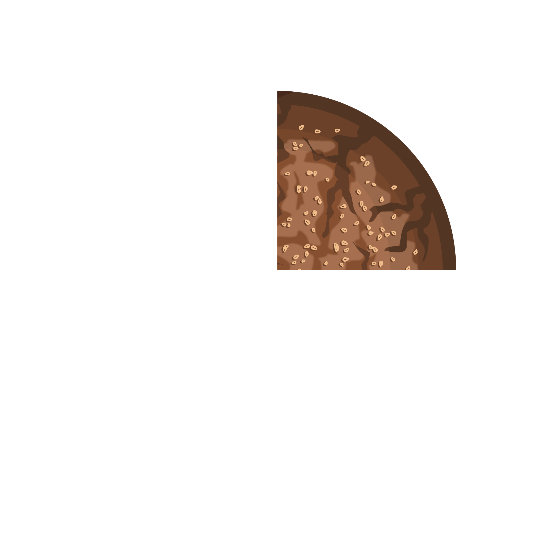 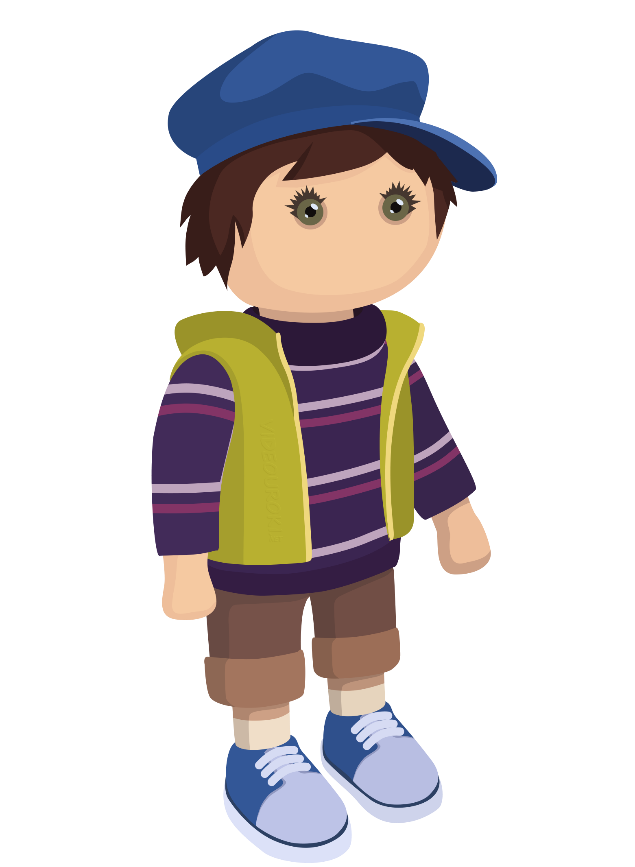 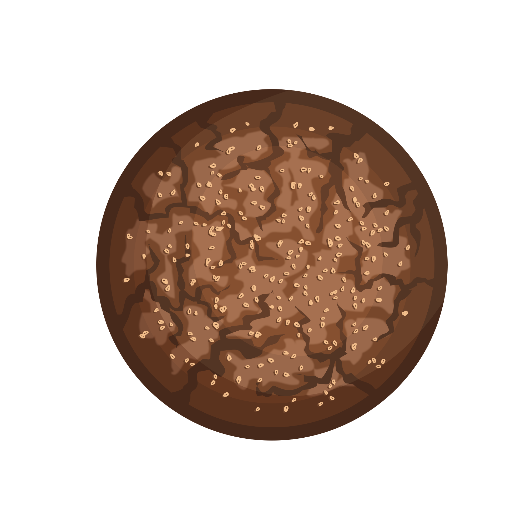 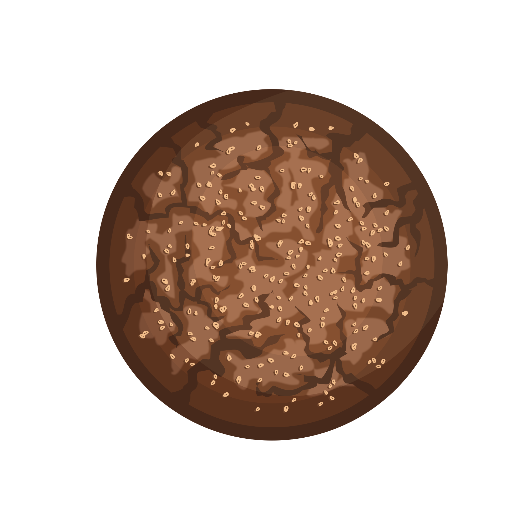 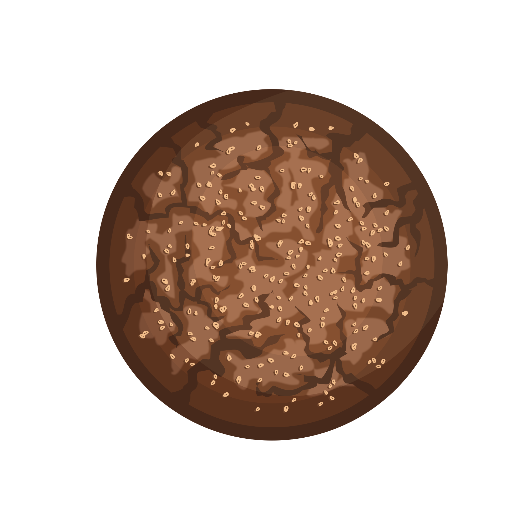 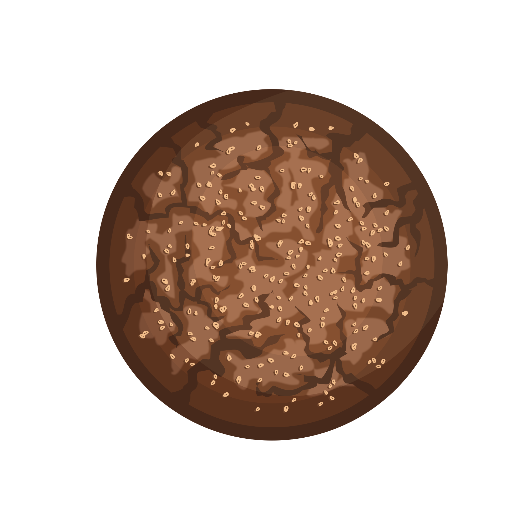 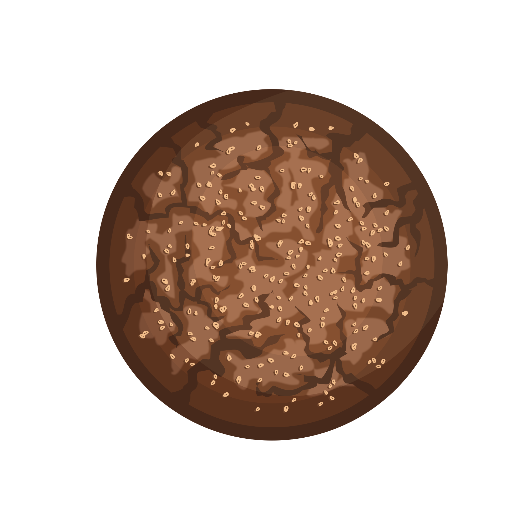 [Speaker Notes: Текстовые стили, формулы и разделители.]
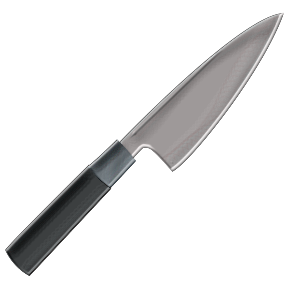 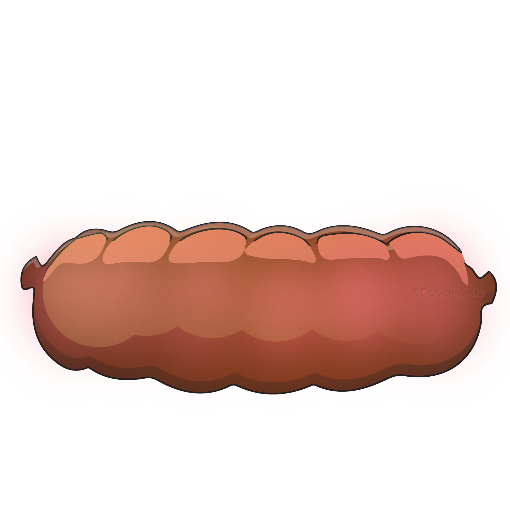 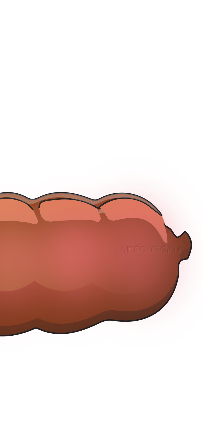 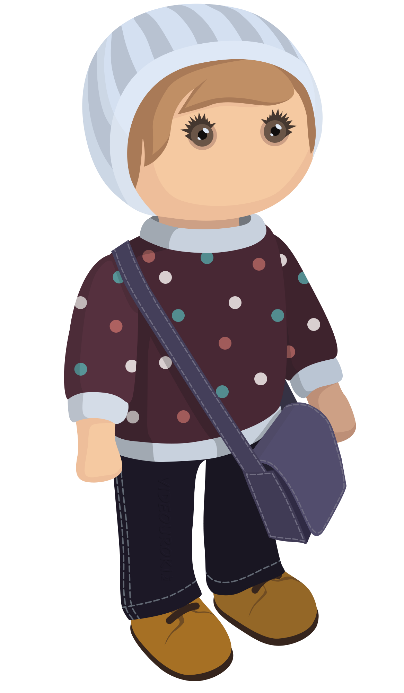 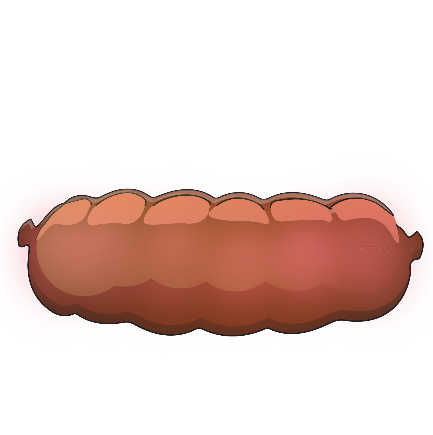 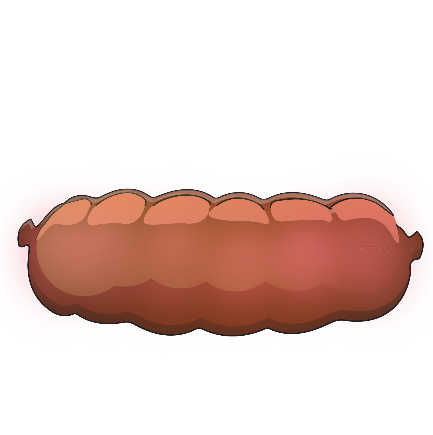 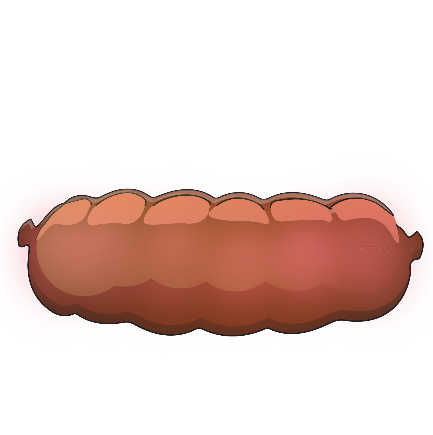 [Speaker Notes: Текстовые стили, формулы и разделители.]
Молодец, Паша! 
А теперь я вам предлагаю решить несколько заданий.
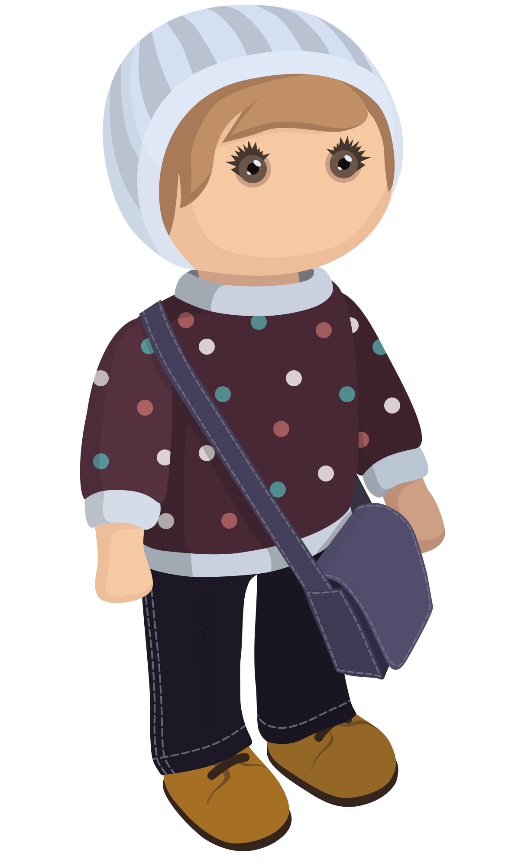 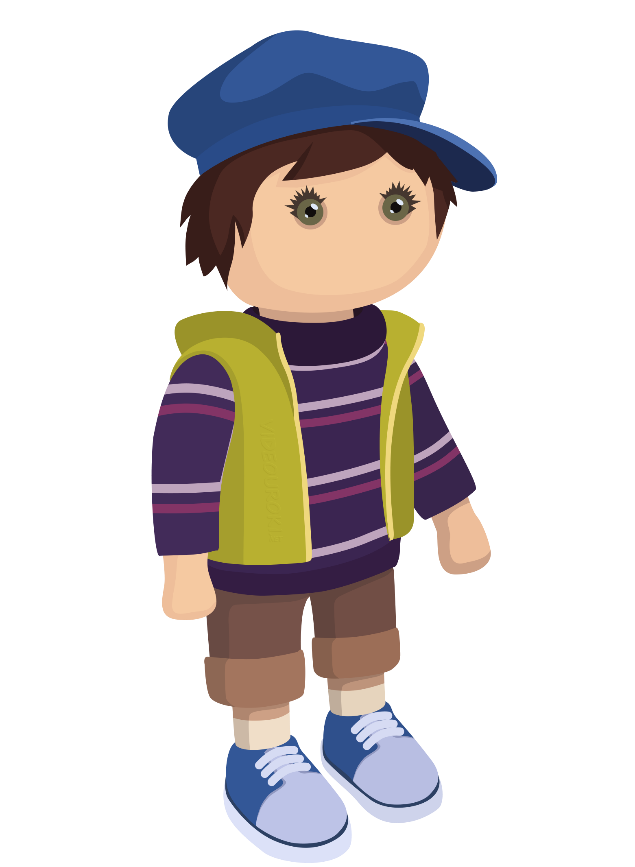 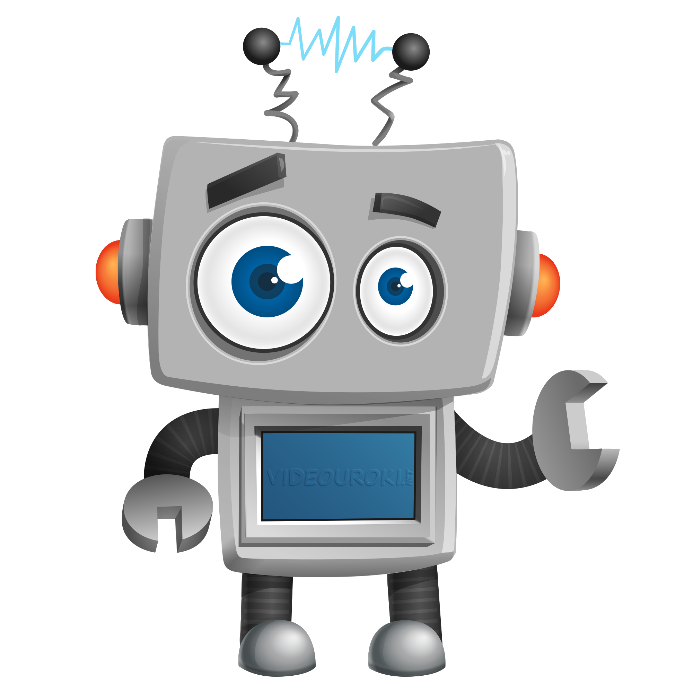 [Speaker Notes: Текстовые стили, формулы и разделители.]
Задание № 1
Укажите числители и знаменатели дробей:
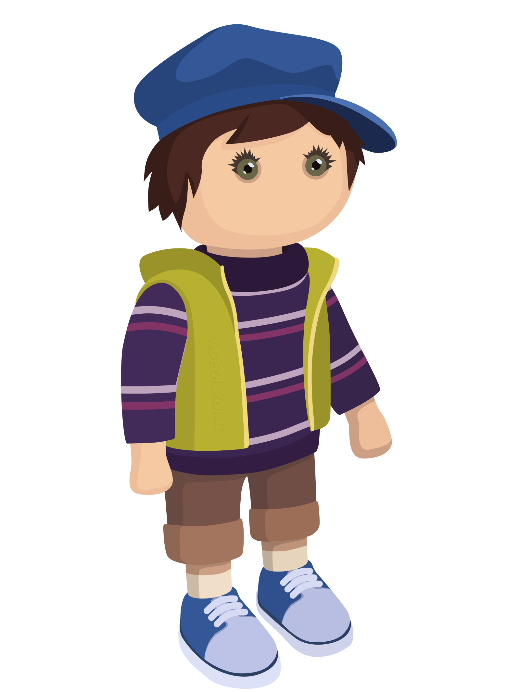 Решение:
Числитель:
Знаменатель:
– числитель дроби
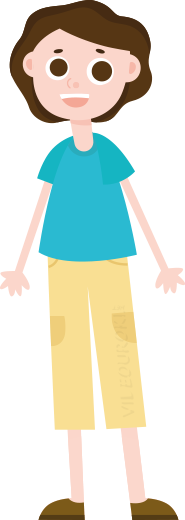 – знаменатель дроби
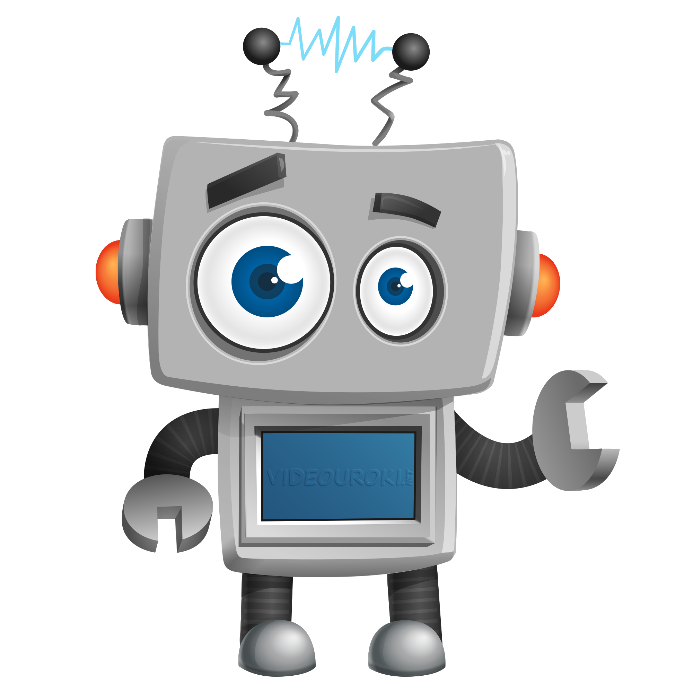 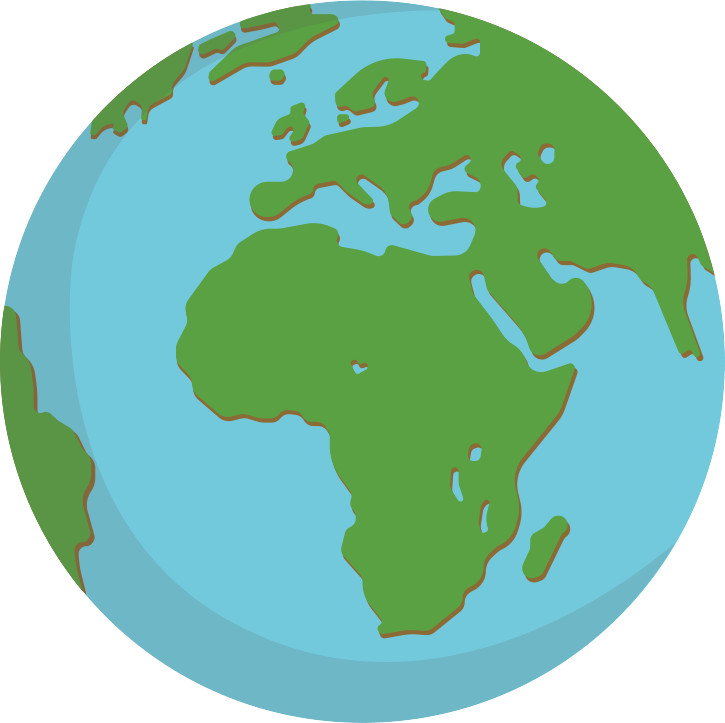 [Speaker Notes: Текстовые стили, формулы и разделители.]
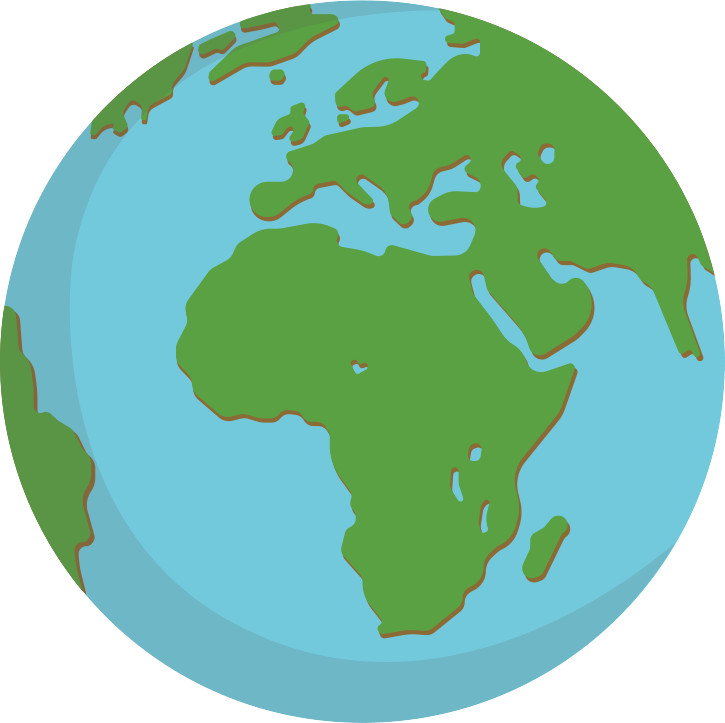 – числитель дроби
– знаменатель дроби
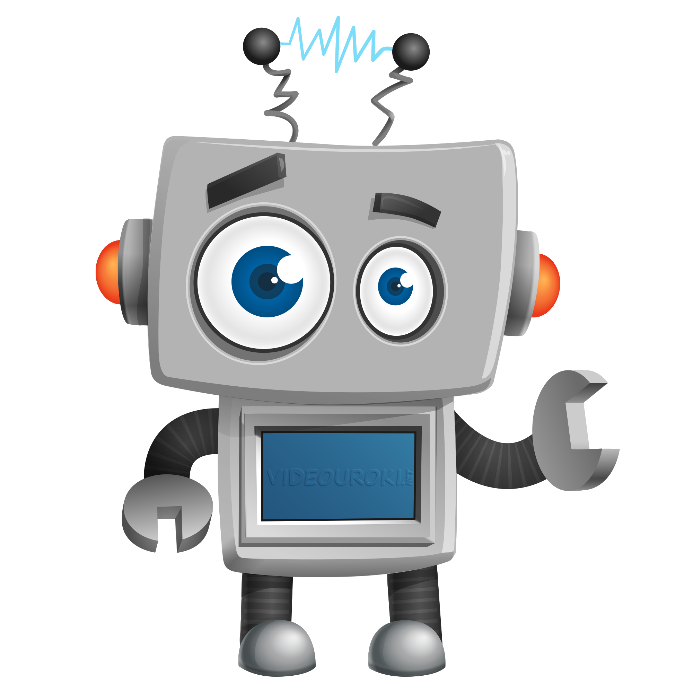 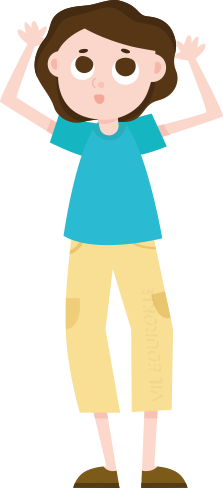 [Speaker Notes: Текстовые стили, формулы и разделители.]
Задание № 1
Укажите числители и знаменатели дробей:
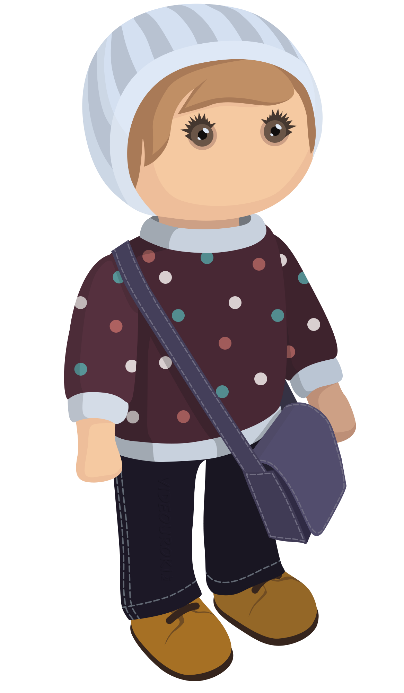 Решение:
Числитель:
Знаменатель:
– числитель дроби
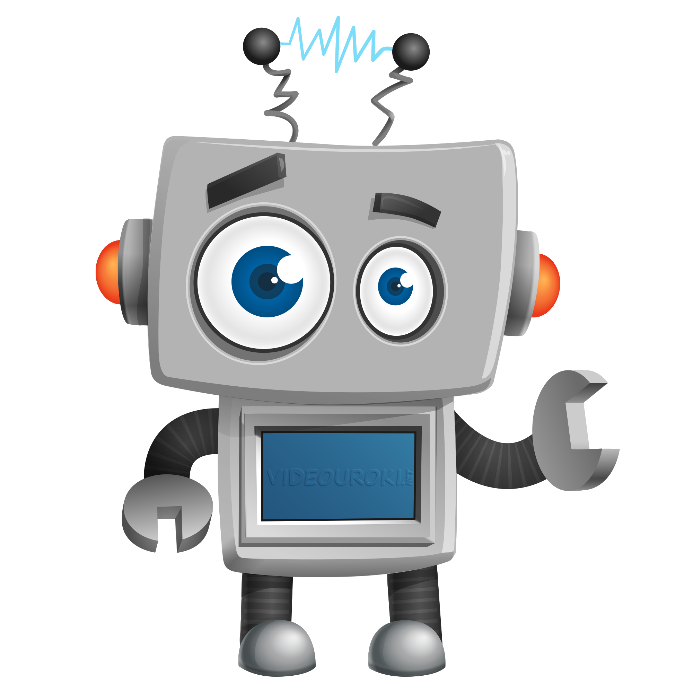 – знаменатель дроби
[Speaker Notes: Текстовые стили, формулы и разделители.]
Задание № 1
Укажите числители и знаменатели дробей:
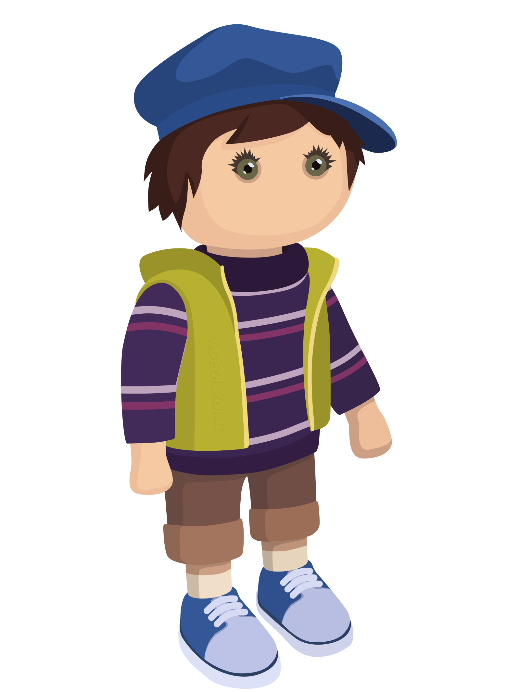 Решение:
Числитель:
Знаменатель:
Да, теперь всё верно.
Вот вам ещё одно задание.
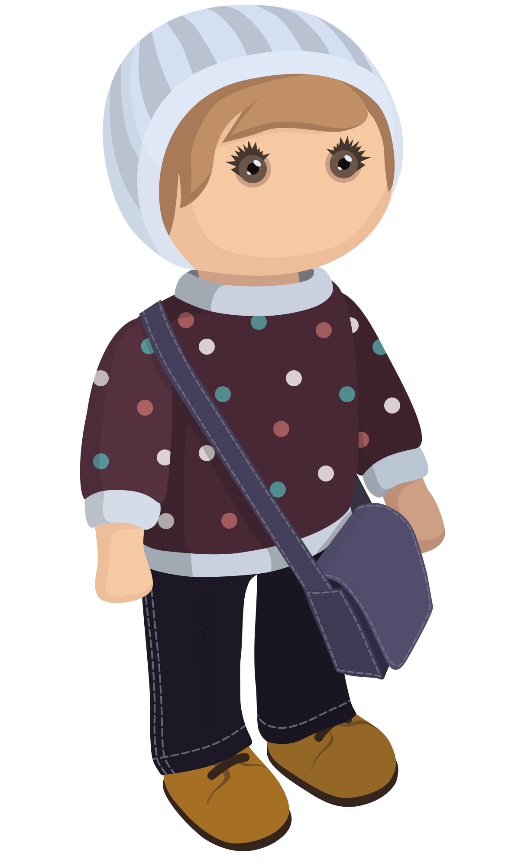 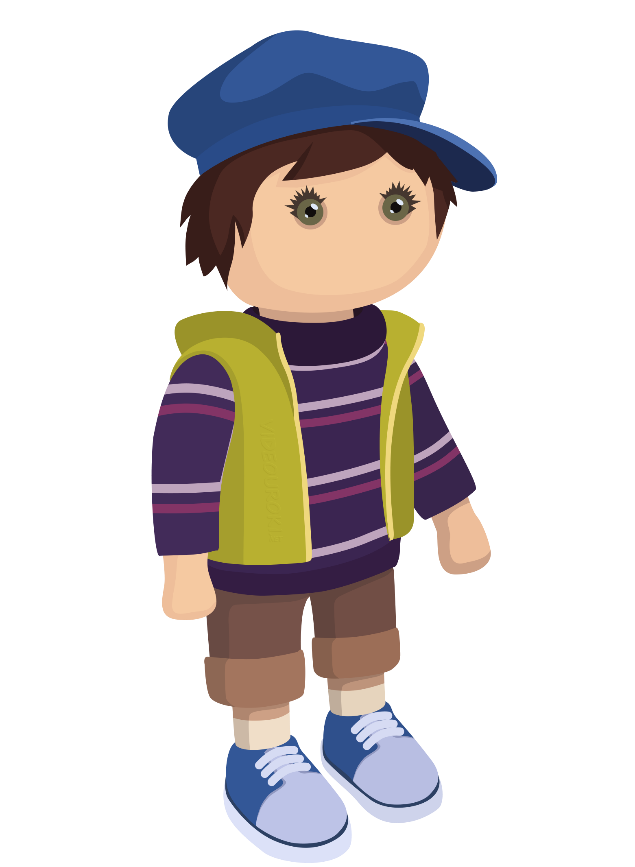 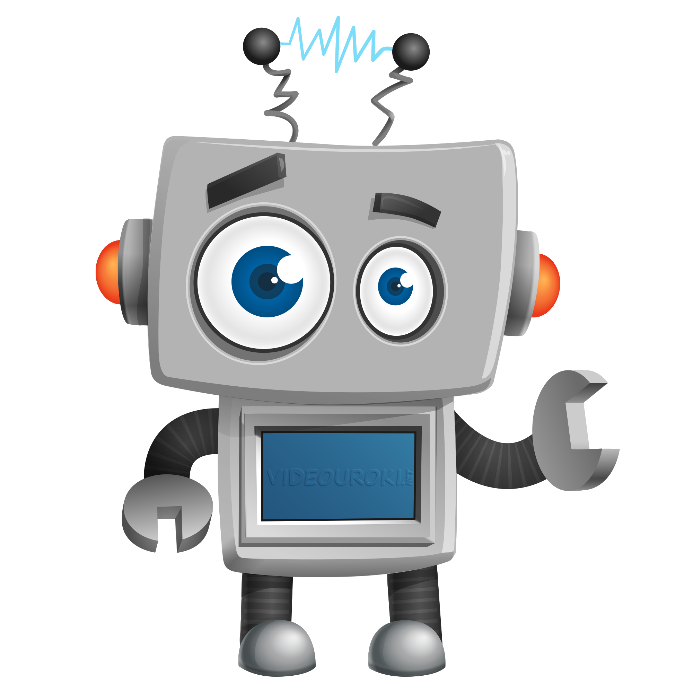 [Speaker Notes: Текстовые стили, формулы и разделители.]
Задание № 2
Какая часть фигуры закрашена синим цветом, жёлтым цветом, зелёным цветом?
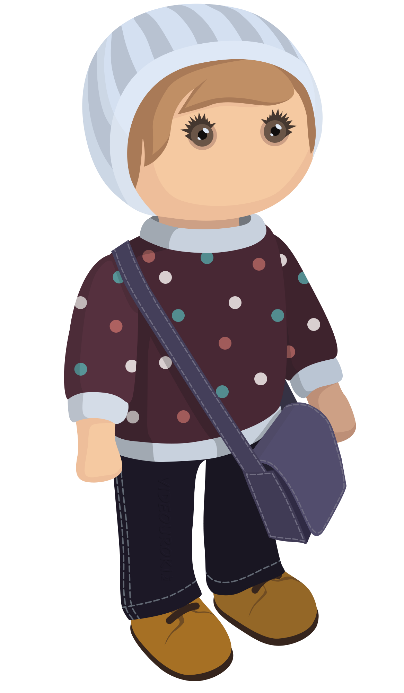 Решение:
Синим цветом закрашено:
Жёлтым цветом закрашено:
Зелёным цветом закрашено:
Задание № 2
Какая часть фигуры закрашена синим цветом, жёлтым цветом, зелёным цветом?
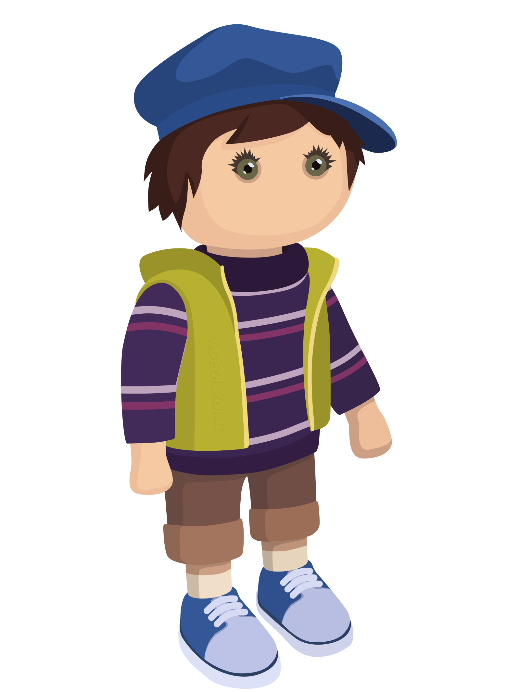 Решение:
Синим цветом закрашено:
Жёлтым цветом закрашено:
Зелёным цветом закрашено:
Задание № 2
Какая часть фигуры закрашена синим цветом, жёлтым цветом, зелёным цветом?
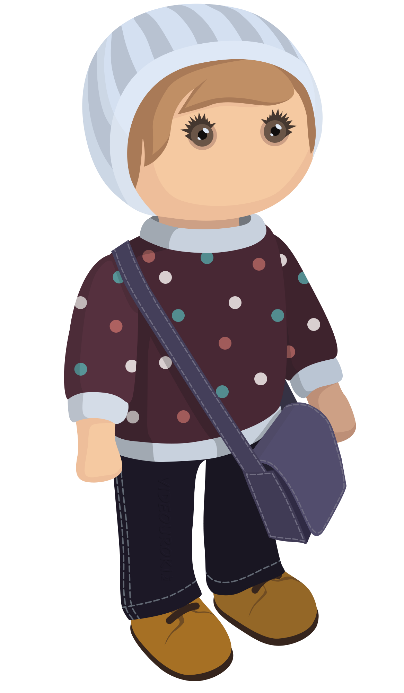 Решение:
Синим цветом закрашено:
Жёлтым цветом закрашено:
Зелёным цветом закрашено:
Вы оба здорово справились!
Вот вам ещё одно задание.
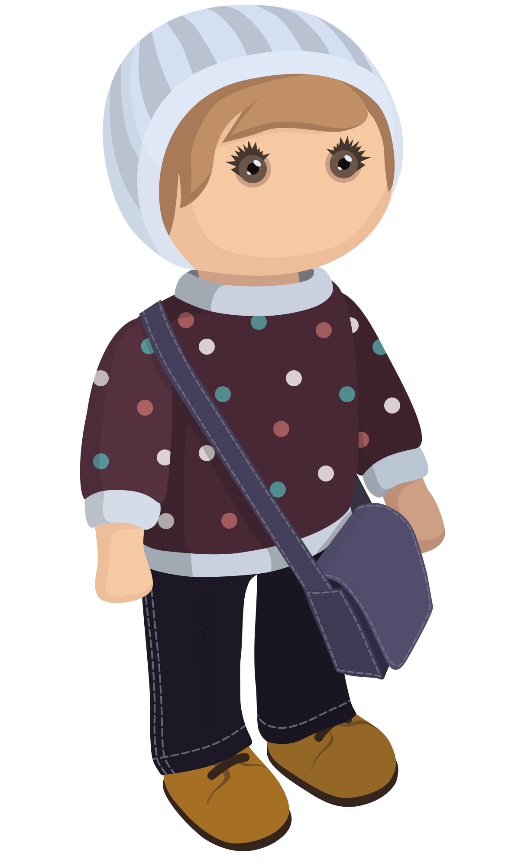 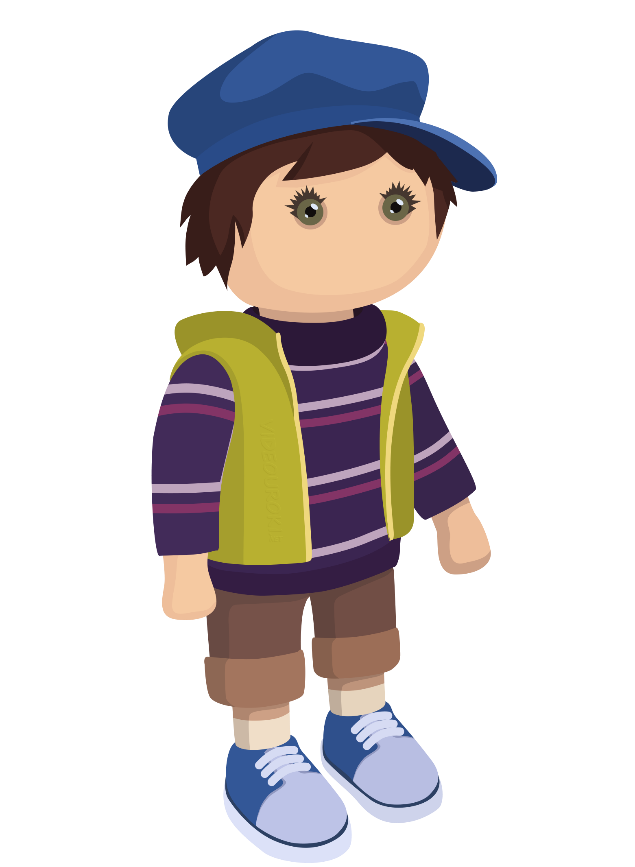 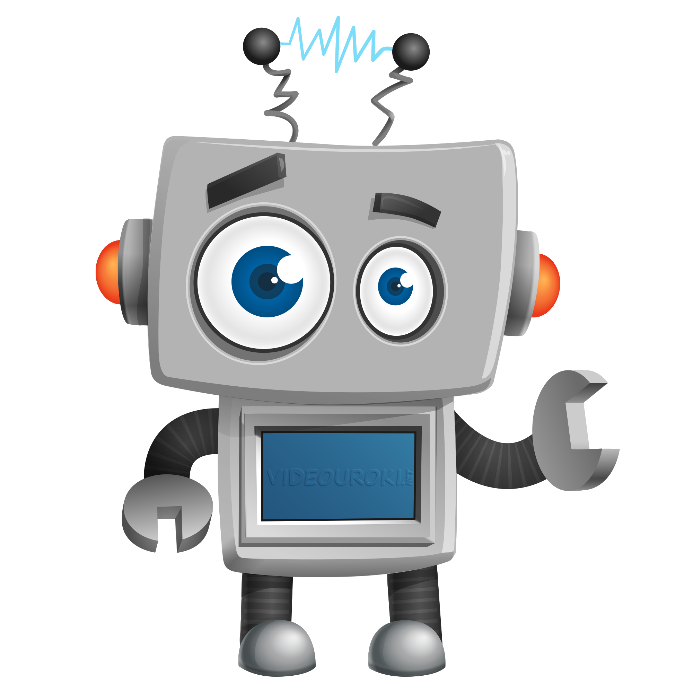 [Speaker Notes: Текстовые стили, формулы и разделители.]
Задание № 3
Какой частью метра является один сантиметр?

Какой частью метра являются девять сантиметров?
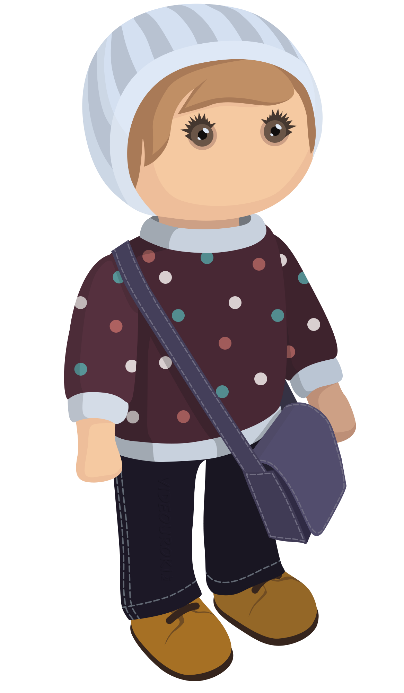 Решение:
метра.
метра.
[Speaker Notes: Текстовые стили, формулы и разделители.]
Задание № 3
Какой частью метра является один сантиметр?

Какой частью метра являются девять сантиметров?
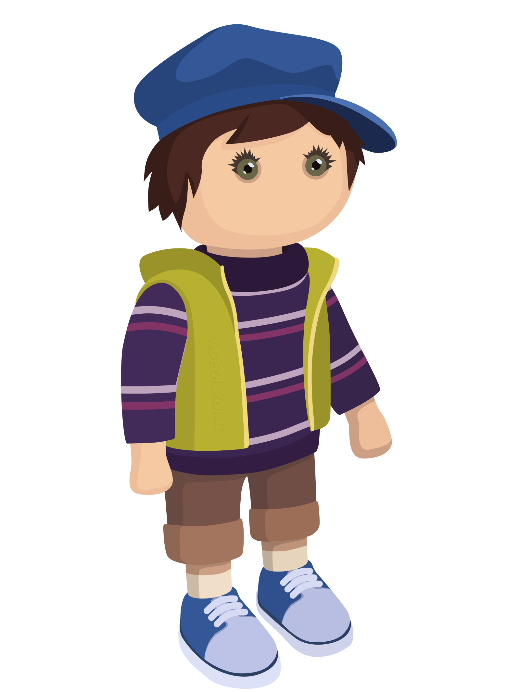 Решение:
метра.
метра.
[Speaker Notes: Текстовые стили, формулы и разделители.]
Вы замечательно справляетесь!
Вот вам ещё одно задание.
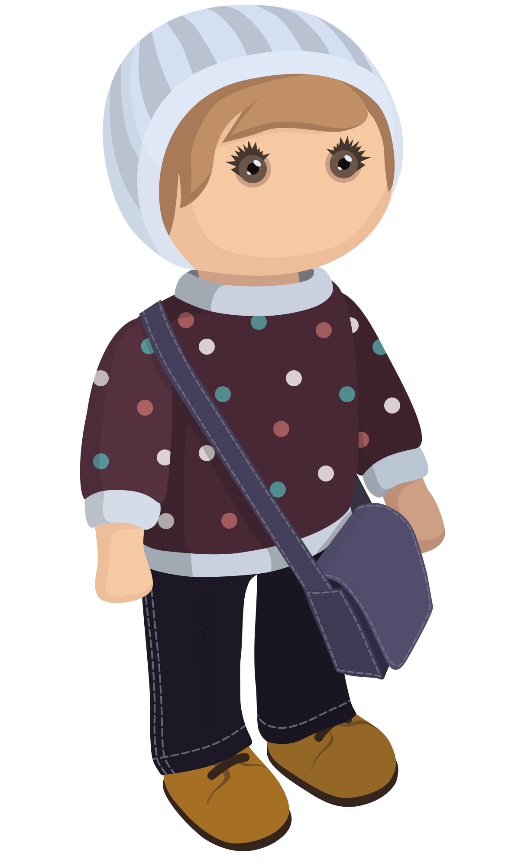 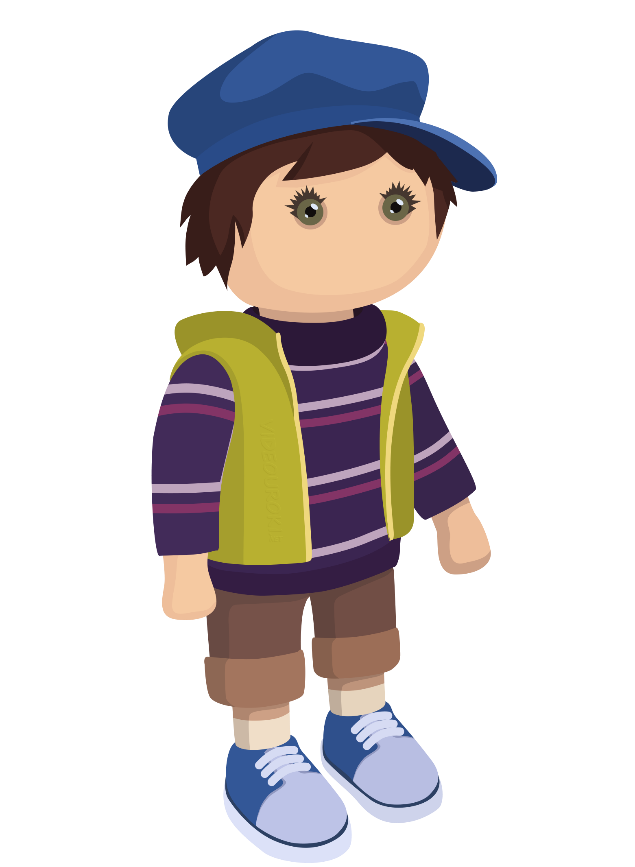 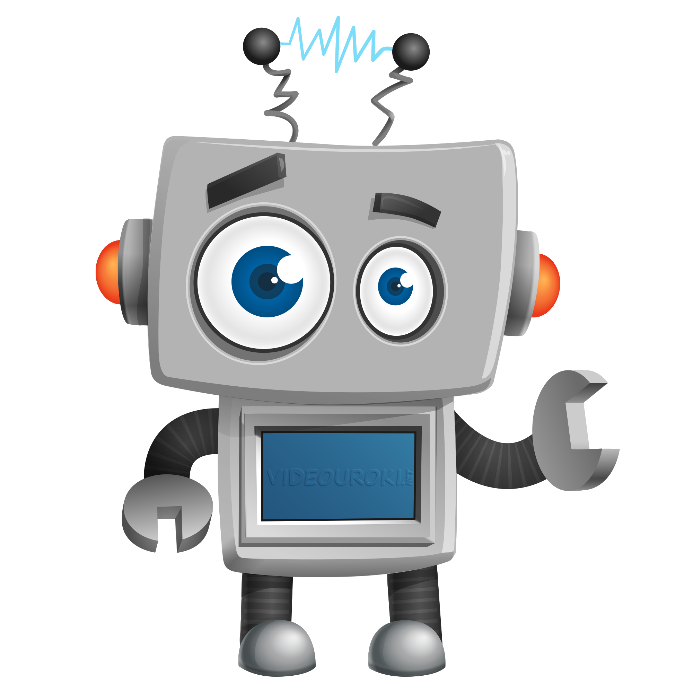 [Speaker Notes: Текстовые стили, формулы и разделители.]
Задание № 4
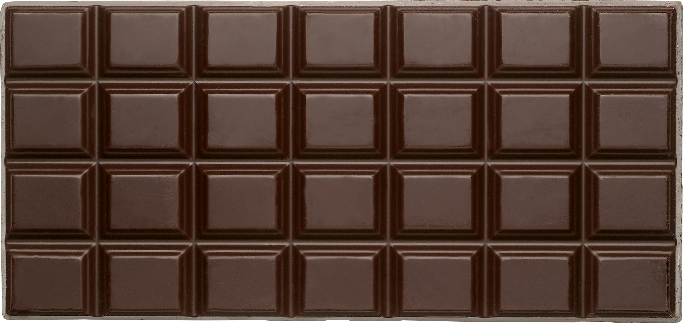 Какую часть плитки шоколада Саша отдал Паше?
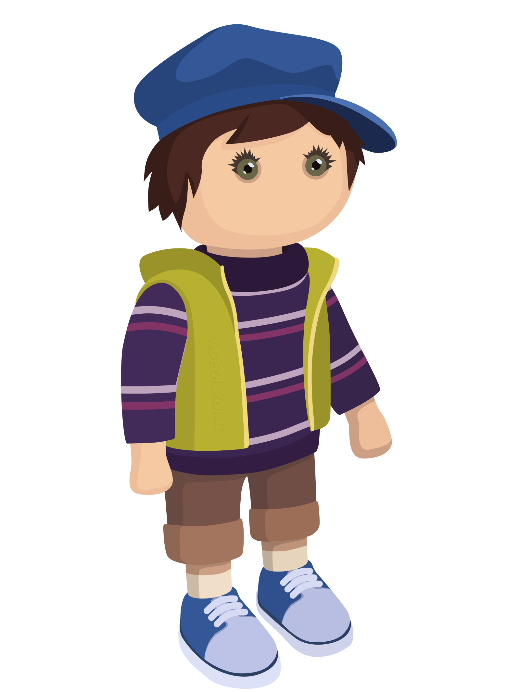 Решение:
Саша угостил Пашу
плитки шоколада.
Ответ:
[Speaker Notes: Текстовые стили, формулы и разделители.]
Решение:
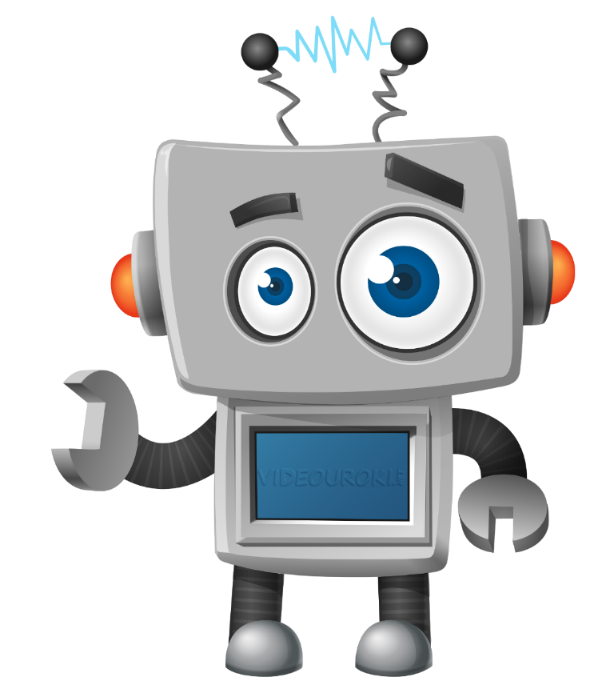 – составляет одна часть.
– занимает первый рассказ.
Ответ:
[Speaker Notes: Задачки от робота. Справа сам персонаж, слева облачко с условием, ниже — решение.]
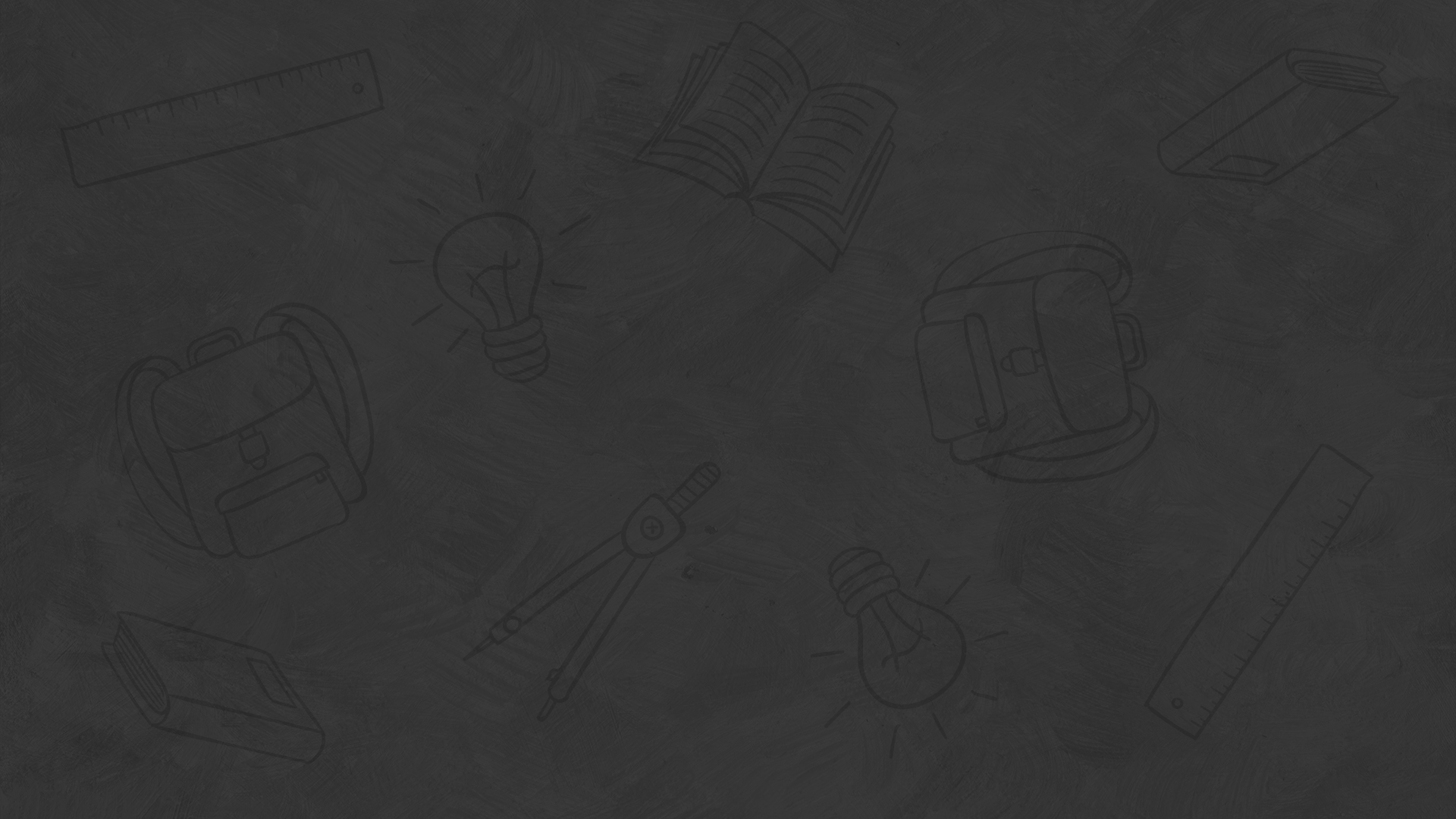 Итоги урока
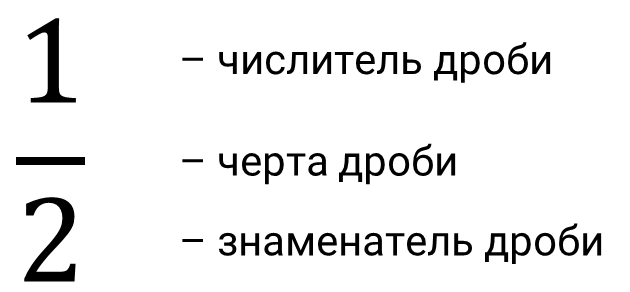